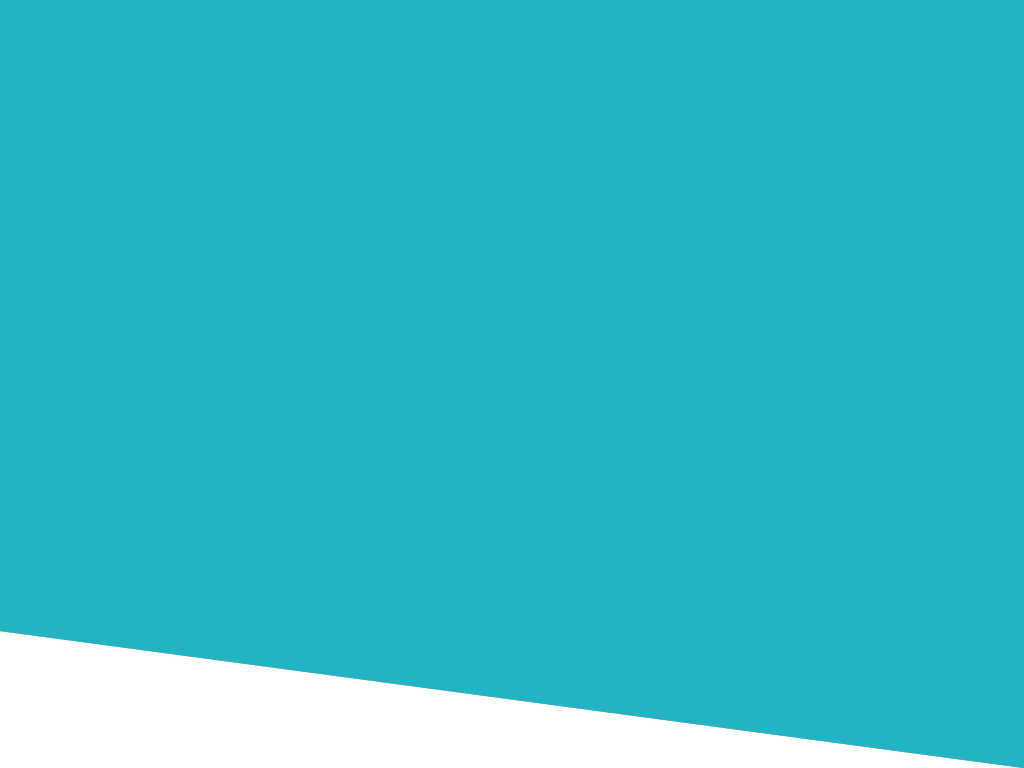 The Practice of Quality Assurance

Dr Stephen Jackson:
[Speaker Notes: Good afternoon etc

Stephen introduces himself  as the host and says a few words of welcome and outlines the running order (see next slide)]
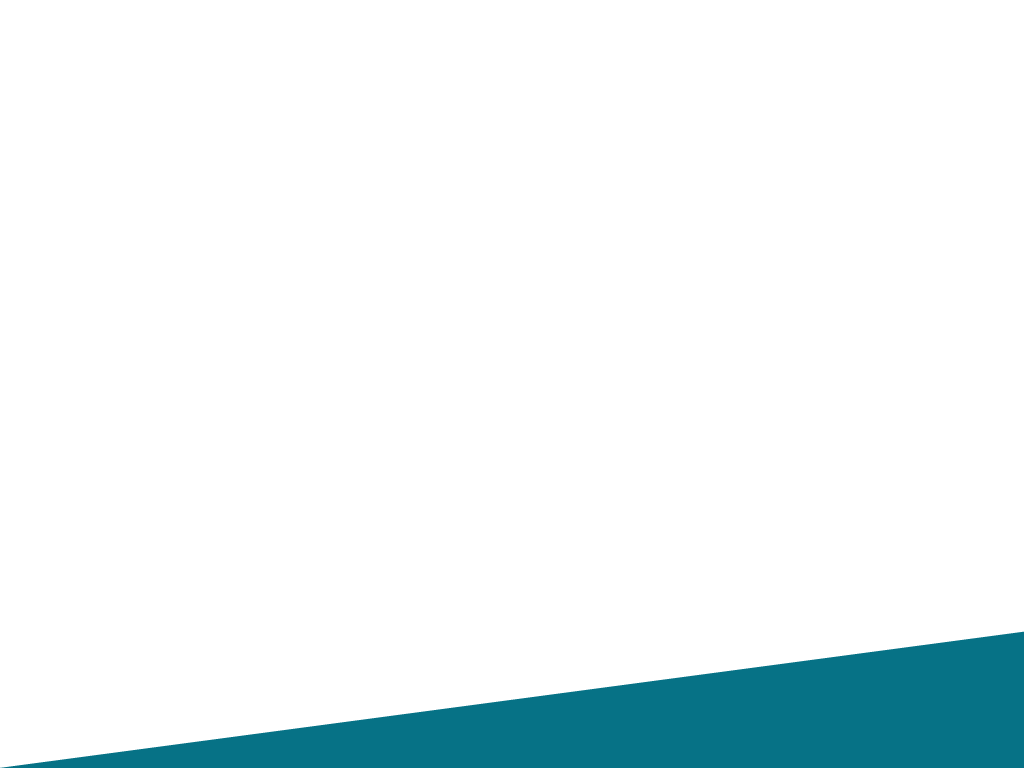 Introduction
The principles of quality assurance
About UK Higher Education
The role of the QAA
The UK Quality Code
Higher Education Review
[Speaker Notes: Note current European project — Quality Assurance of Cross-border Higher Education (QACHE):

	‘Between 1 October 2013 and 31 December 2015, the project will look closely into different ways in which European quality assurance agencies and higher education institutions address the accreditation and quality assurance of the programmes delivered outside their countries.’

Project members: 
ENQA (lead)
European agencies (including QAA)
TEQSA (Australia)
Arab Network for Quality Assurance in Higher Education (ANQAHE)
Asia-Pacific Quality Network (APQN)

Milestone activities include:
Online survey of agencies
Country reports (currently being drafted)
Gathering case studies and good practice
Three regional forums (Europe, Gulf States, Asia)
Final conference

With the final report to European Commission by January 2016]
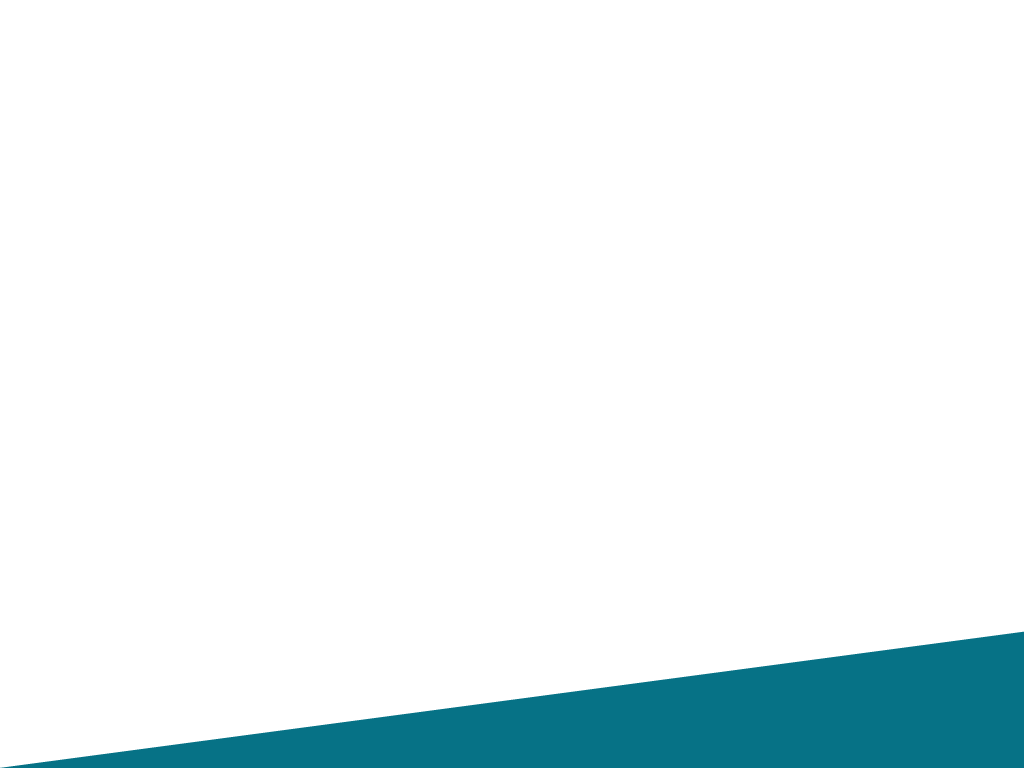 Why Quality Matters
Principles of Quality Assurance

Safeguard standards of higher education awards
Assure the quality of learning
Protect the interests of students
Promote quality enhancement
Secure the reputation of UK higher education

Principles apply to all learning opportunities 
regardless of  location, mode of study or 
academic subject
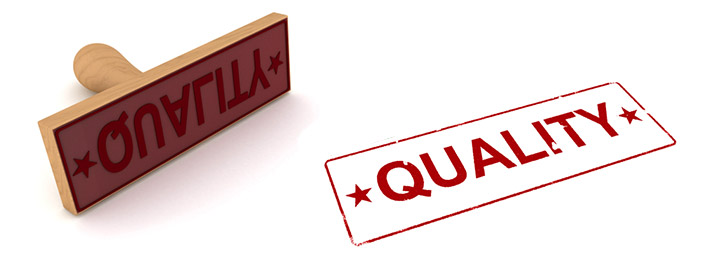 [Speaker Notes: Note current European project — Quality Assurance of Cross-border Higher Education (QACHE):

	‘Between 1 October 2013 and 31 December 2015, the project will look closely into different ways in which European quality assurance agencies and higher education institutions address the accreditation and quality assurance of the programmes delivered outside their countries.’

Project members: 
ENQA (lead)
European agencies (including QAA)
TEQSA (Australia)
Arab Network for Quality Assurance in Higher Education (ANQAHE)
Asia-Pacific Quality Network (APQN)

Milestone activities include:
Online survey of agencies
Country reports (currently being drafted)
Gathering case studies and good practice
Three regional forums (Europe, Gulf States, Asia)
Final conference

With the final report to European Commission by January 2016]
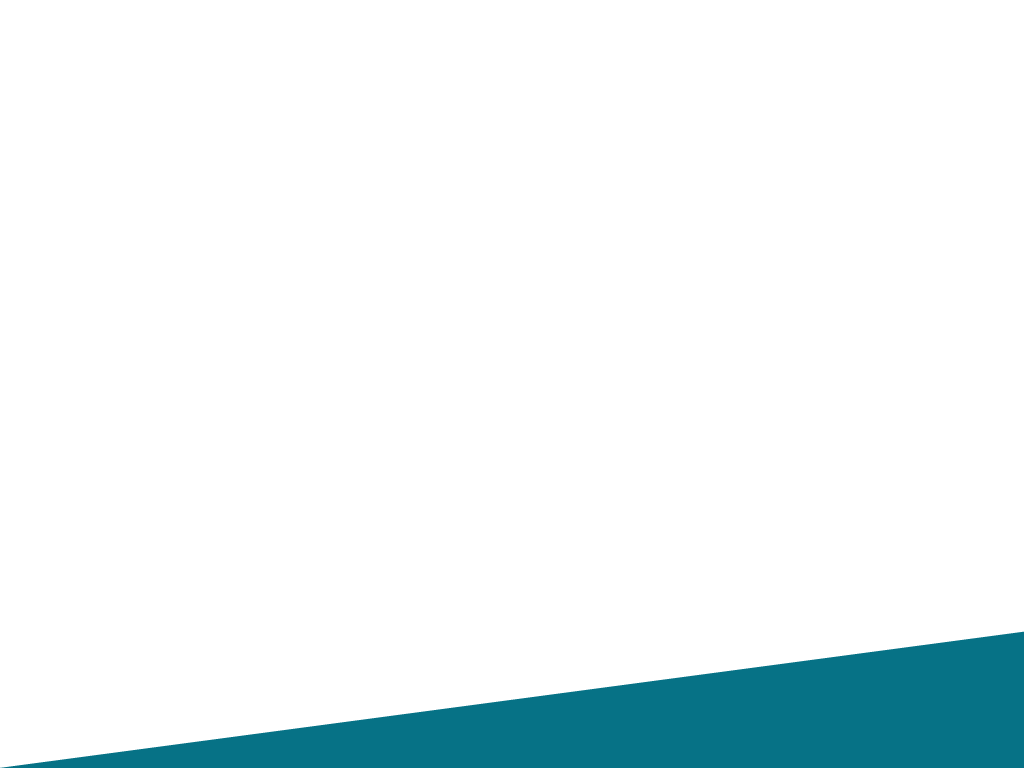 UK Higher Education
163 Universities
250 Further Education Colleges
150 Private Colleges

Autonomous, independent self-accrediting institutions
Funded by student fees and research grants
Limited government legislation

Devolved responsibilities for higher education:
England, Scotland, Wales and Northern Ireland
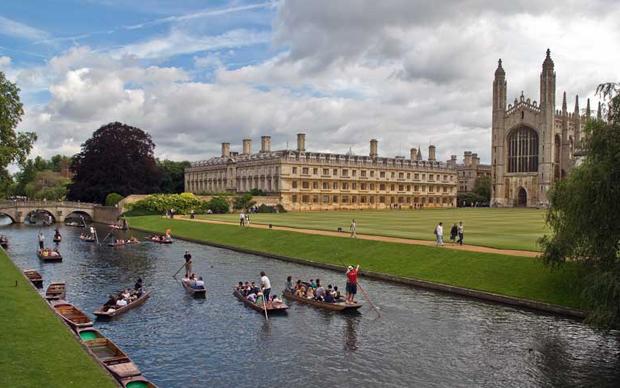 [Speaker Notes: QAA’s most recent TNE review — United Arab Emirates in February 2014, centred on Dubai

Two particular themes for this review:

Looking at the branch campuses model (popular with UK providers operating in the UAE)

Delivery of business administration programmes, including MBA qualifications

We worked closely with Dubai’s Knowledge and Human Development Authority (KHDA):

Formal Memorandum of Understanding 
KHDA representatives participated in a number of visits

Review reports were published in June 2014]
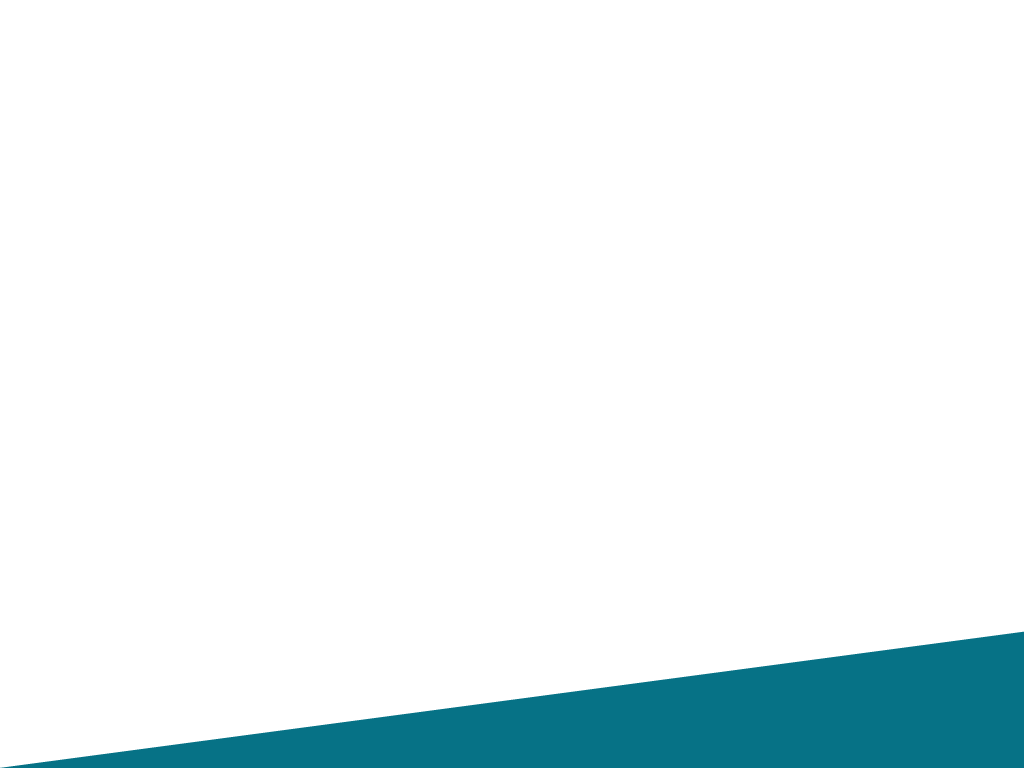 Academic standards and quality
Standards
Threshold academic standards are the minimum level of achievement that a student has to demonstrate to be eligible for an academic award.

Quality
HE providers are expected to ensure that appropriate and effective teaching, support, assessment and learning       resources are provided for students
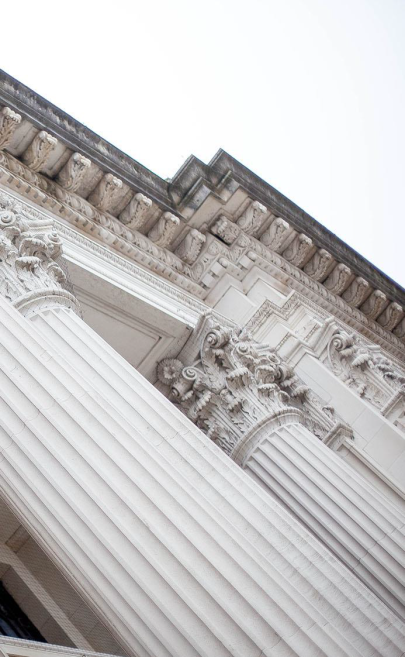 [Speaker Notes: QAA’s most recent TNE review — United Arab Emirates in February 2014, centred on Dubai

Two particular themes for this review:

Looking at the branch campuses model (popular with UK providers operating in the UAE)

Delivery of business administration programmes, including MBA qualifications

We worked closely with Dubai’s Knowledge and Human Development Authority (KHDA):

Formal Memorandum of Understanding 
KHDA representatives participated in a number of visits

Review reports were published in June 2014]
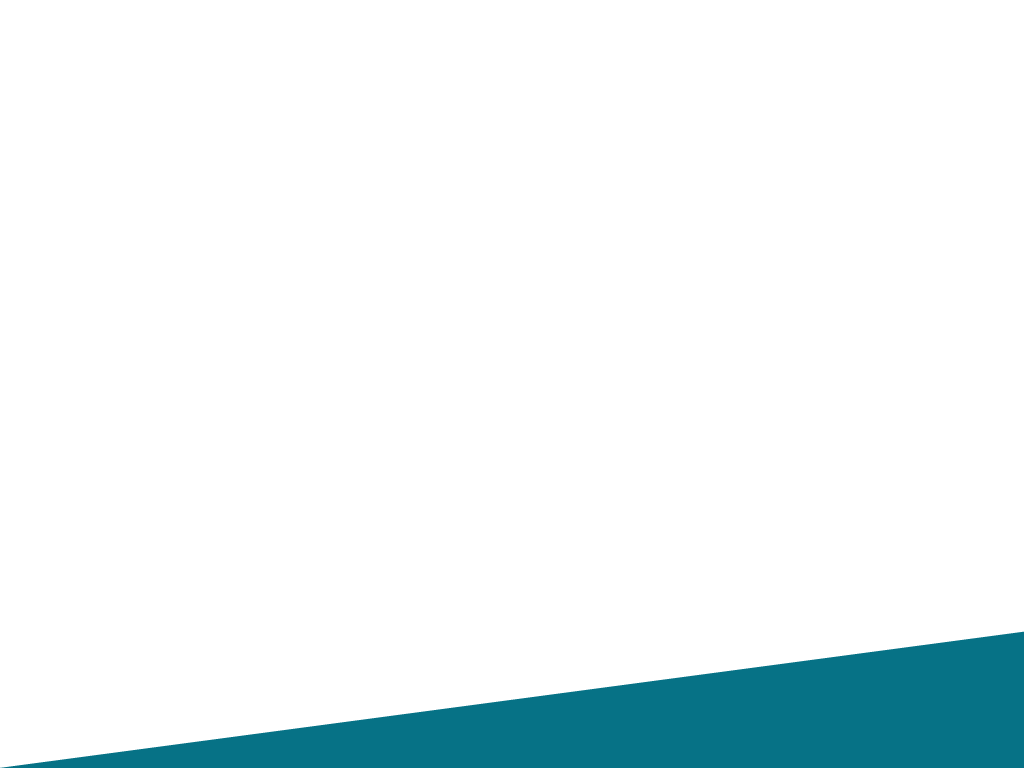 The oversight of the QAA
The Agency’s responsibility is to safeguard the public interest in sound standards of higher education qualifications, and to inform and encourage continuous improvement in the management of the quality of higher education

This is achieved by reviewing academic standards and quality, and providing nationally agreed reference points that help to define clear and explicit standards
[Speaker Notes: QAA’s most recent TNE review — United Arab Emirates in February 2014, centred on Dubai

Two particular themes for this review:

Looking at the branch campuses model (popular with UK providers operating in the UAE)

Delivery of business administration programmes, including MBA qualifications

We worked closely with Dubai’s Knowledge and Human Development Authority (KHDA):

Formal Memorandum of Understanding 
KHDA representatives participated in a number of visits

Review reports were published in June 2014]
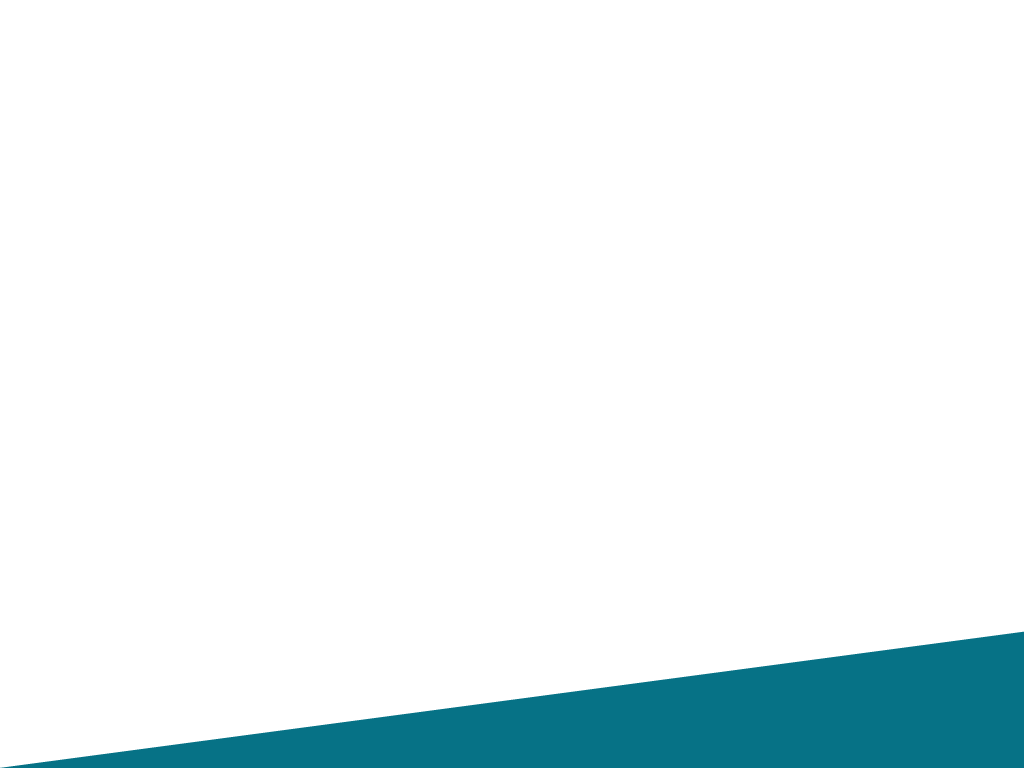 Peer review
A collective responsibility based on mutual respect and a sense of common purpose
Staff with knowledge of quality assurance in their own institutions
Objective assessment and informed judgments
Training and briefing
Working within an agreed framework of reference
Representing the agency – expert views, but the outcomes are the responsibility of the agency
[Speaker Notes: QAA’s most recent TNE review — United Arab Emirates in February 2014, centred on Dubai

Two particular themes for this review:

Looking at the branch campuses model (popular with UK providers operating in the UAE)

Delivery of business administration programmes, including MBA qualifications

We worked closely with Dubai’s Knowledge and Human Development Authority (KHDA):

Formal Memorandum of Understanding 
KHDA representatives participated in a number of visits

Review reports were published in June 2014]
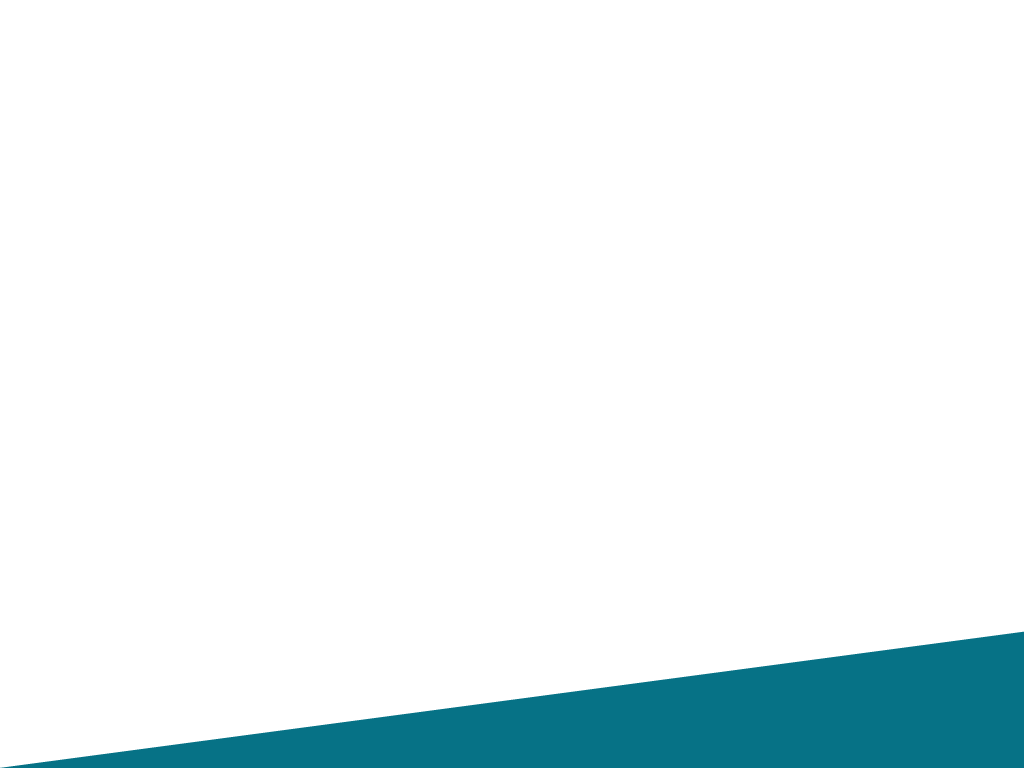 Reference points
Define institutional practice in relation to sector standards

The UK Quality Code for Higher Education
Qualifications Framework
Subject benchmark statements
Programme specifications
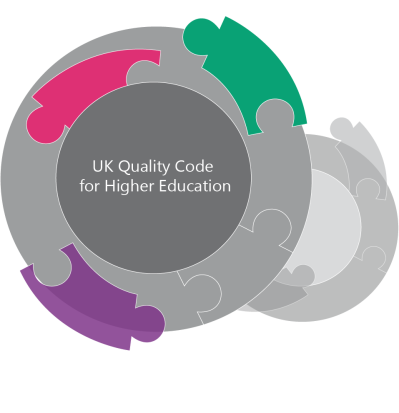 [Speaker Notes: QAA’s most recent TNE review — United Arab Emirates in February 2014, centred on Dubai

Two particular themes for this review:

Looking at the branch campuses model (popular with UK providers operating in the UAE)

Delivery of business administration programmes, including MBA qualifications

We worked closely with Dubai’s Knowledge and Human Development Authority (KHDA):

Formal Memorandum of Understanding 
KHDA representatives participated in a number of visits

Review reports were published in June 2014]
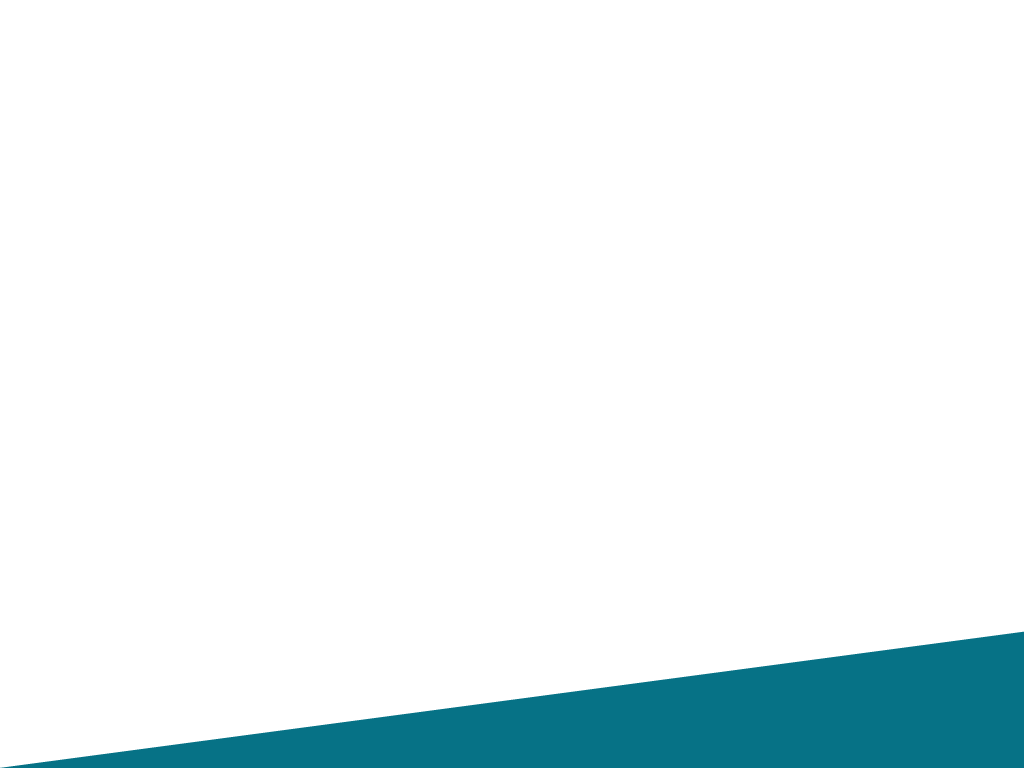 The UK Quality Code
QAA works closely with the UK higher education sector to develop, maintain and update the Quality Code. Higher education providers apply it in designing and delivering programmes of study. Our reviewers use it as the main reference point for their review work.

The Quality Code gives all higher education providers a shared starting point for setting, describing and assuring the academic standards of their higher education awards and programmes and the quality of the learning opportunities they provide
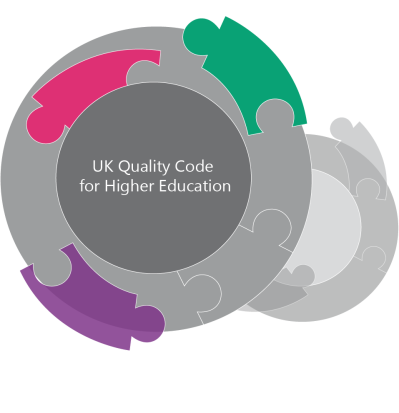 [Speaker Notes: QAA’s most recent TNE review — United Arab Emirates in February 2014, centred on Dubai

Two particular themes for this review:

Looking at the branch campuses model (popular with UK providers operating in the UAE)

Delivery of business administration programmes, including MBA qualifications

We worked closely with Dubai’s Knowledge and Human Development Authority (KHDA):

Formal Memorandum of Understanding 
KHDA representatives participated in a number of visits

Review reports were published in June 2014]
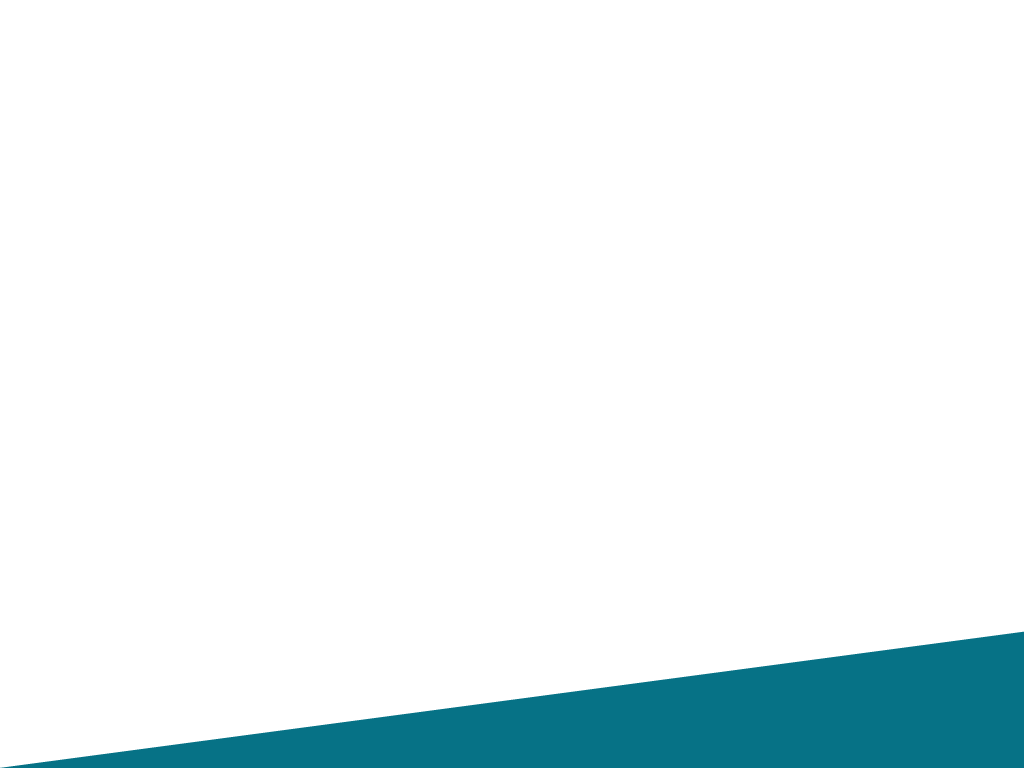 The UK Quality Code
De
General Introduction
[Speaker Notes: QAA’s most recent TNE review — United Arab Emirates in February 2014, centred on Dubai

Two particular themes for this review:

Looking at the branch campuses model (popular with UK providers operating in the UAE)

Delivery of business administration programmes, including MBA qualifications

We worked closely with Dubai’s Knowledge and Human Development Authority (KHDA):

Formal Memorandum of Understanding 
KHDA representatives participated in a number of visits

Review reports were published in June 2014]
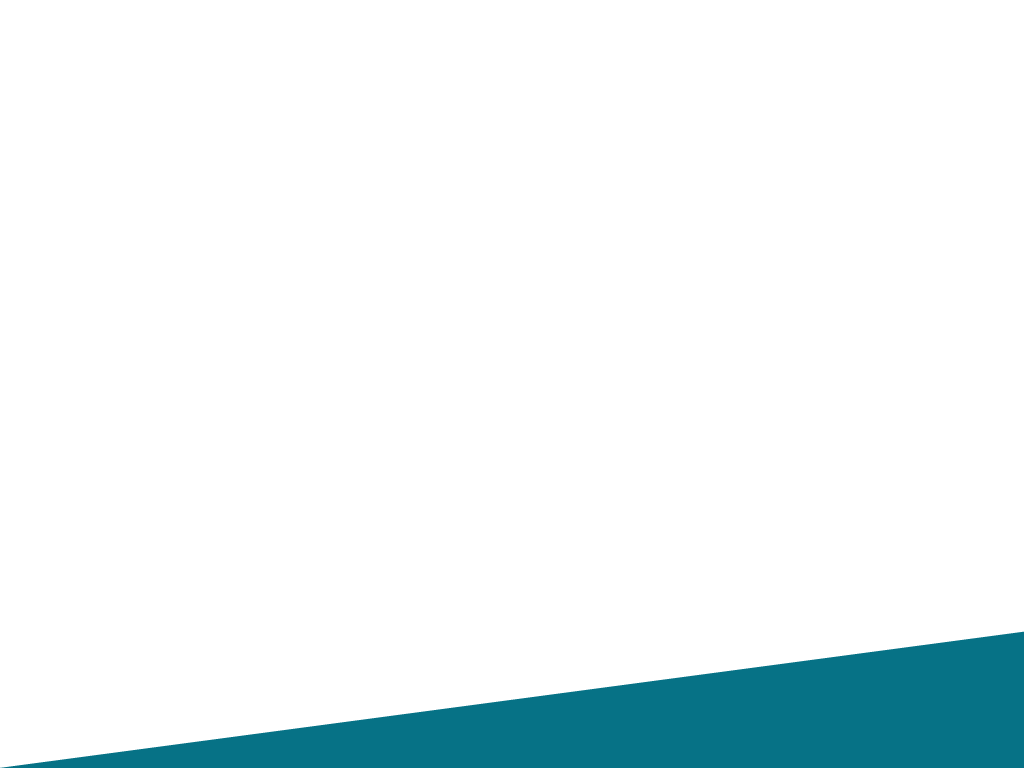 The UK Quality Code
General Introduction
[Speaker Notes: QAA’s most recent TNE review — United Arab Emirates in February 2014, centred on Dubai

Two particular themes for this review:

Looking at the branch campuses model (popular with UK providers operating in the UAE)

Delivery of business administration programmes, including MBA qualifications

We worked closely with Dubai’s Knowledge and Human Development Authority (KHDA):

Formal Memorandum of Understanding 
KHDA representatives participated in a number of visits

Review reports were published in June 2014]
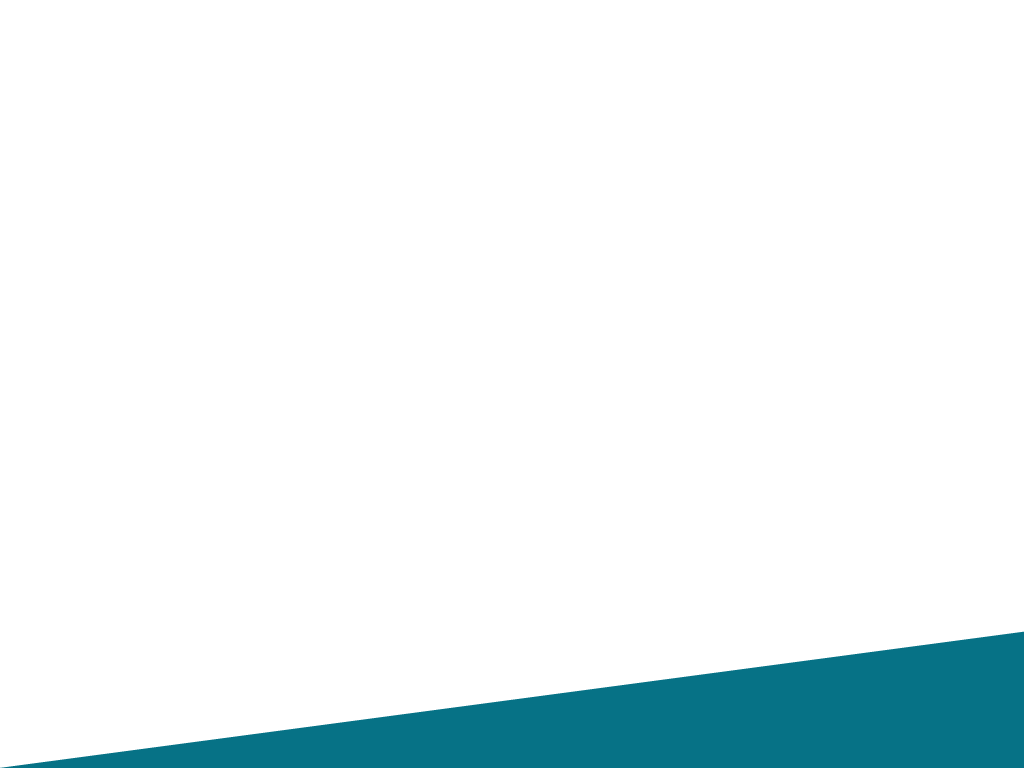 Subject Benchmark Statements
‘Subject Benchmark Statements set out expectations about standards of degrees in a range of subject areas. They describe what gives a discipline its coherence and identity, and define what can be expected of a graduate in terms of the abilities and skills needed to develop understanding or competence in the subject’

 They are available for:
 bachelor’s degrees with honours
 master’s degrees
 health professions
 professional qualifications in Scotland
[Speaker Notes: Note current European project — Quality Assurance of Cross-border Higher Education (QACHE):

	‘Between 1 October 2013 and 31 December 2015, the project will look closely into different ways in which European quality assurance agencies and higher education institutions address the accreditation and quality assurance of the programmes delivered outside their countries.’

Project members: 
ENQA (lead)
European agencies (including QAA)
TEQSA (Australia)
Arab Network for Quality Assurance in Higher Education (ANQAHE)
Asia-Pacific Quality Network (APQN)

Milestone activities include:
Online survey of agencies
Country reports (currently being drafted)
Gathering case studies and good practice
Three regional forums (Europe, Gulf States, Asia)
Final conference

With the final report to European Commission by January 2016]
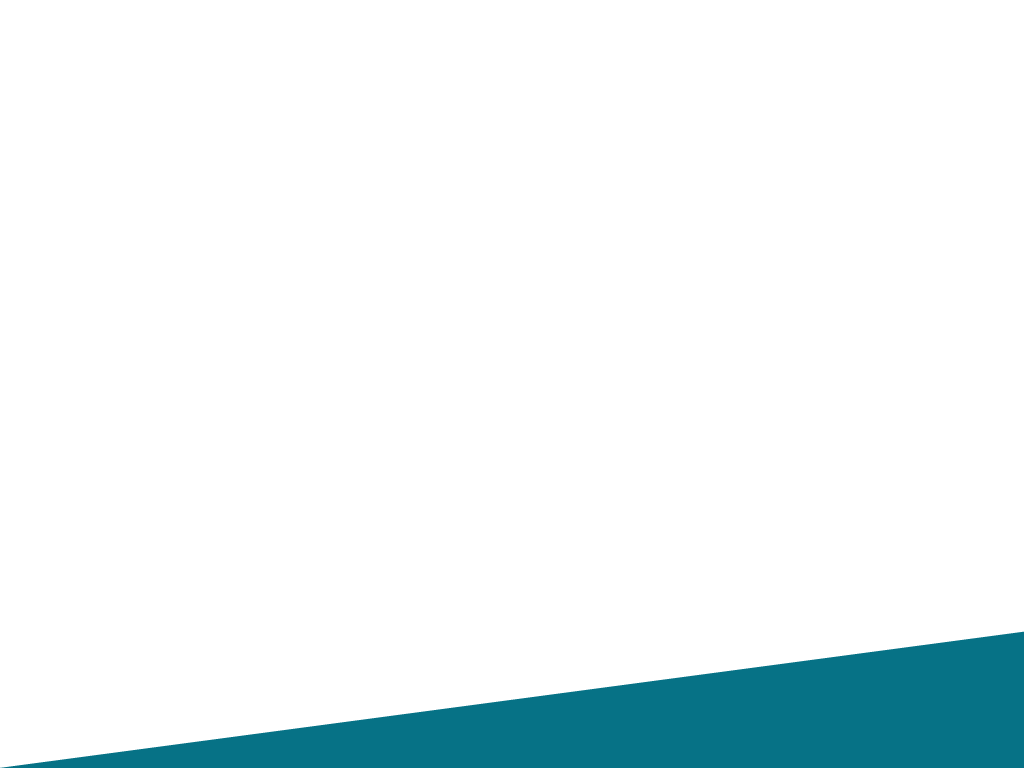 Higher Education Review
Higher Education Review is a flexible, risk-based method which applies the greatest scrutiny where it is most needed.
Providers with a strong track record in managing quality and standards are reviewed less frequently and less intensively than providers without such a strong record. 

The overall aim of Higher Education Review is to inform students and the wider public whether a provider meets the expectations of the higher education sector for: the setting and/or maintenance of academic standards, the provision of learning opportunities, the provision of information, and the enhancement of the quality of students' learning opportunities.
[Speaker Notes: QAA’s most recent TNE review — United Arab Emirates in February 2014, centred on Dubai

Two particular themes for this review:

Looking at the branch campuses model (popular with UK providers operating in the UAE)

Delivery of business administration programmes, including MBA qualifications

We worked closely with Dubai’s Knowledge and Human Development Authority (KHDA):

Formal Memorandum of Understanding 
KHDA representatives participated in a number of visits

Review reports were published in June 2014]
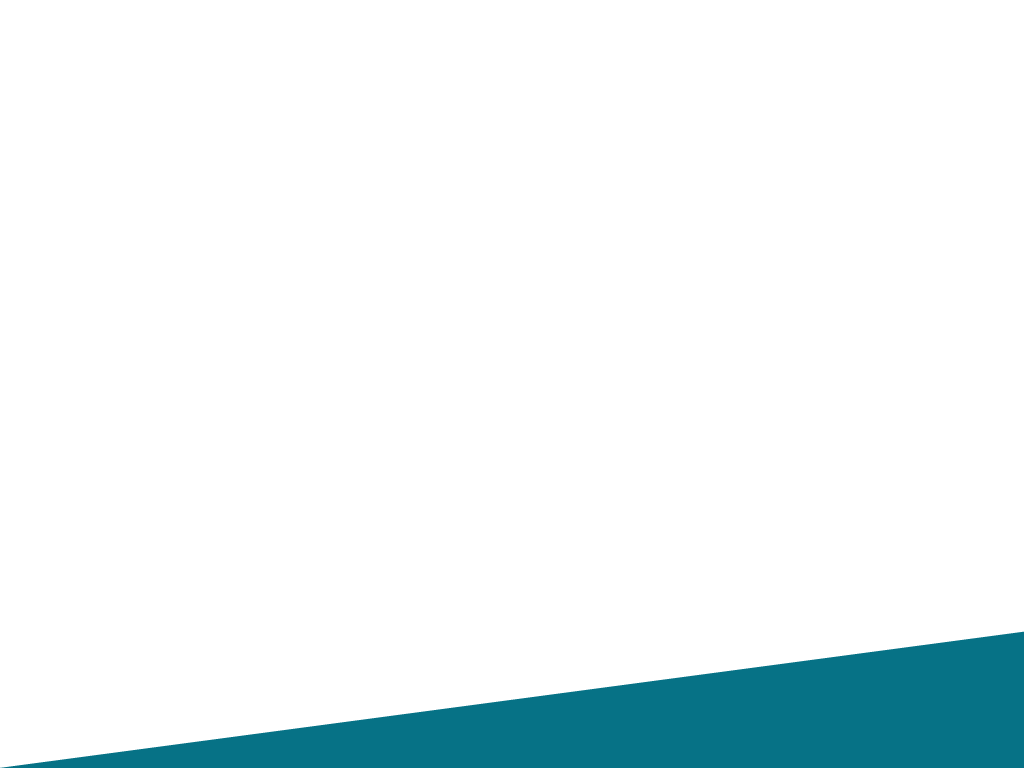 Higher Education Review (HER)
A process rather than an event.
Based on a critical self-assessment
Peer reviewers – selected from Universities
Two-stage engagement:  desk-based analysis and Institutional visit
Judgments on quality and standards
Published reports
Follow-up activities including action-plans
A six-year cycle for reviews
[Speaker Notes: QAA’s most recent TNE review — United Arab Emirates in February 2014, centred on Dubai

Two particular themes for this review:

Looking at the branch campuses model (popular with UK providers operating in the UAE)

Delivery of business administration programmes, including MBA qualifications

We worked closely with Dubai’s Knowledge and Human Development Authority (KHDA):

Formal Memorandum of Understanding 
KHDA representatives participated in a number of visits

Review reports were published in June 2014]
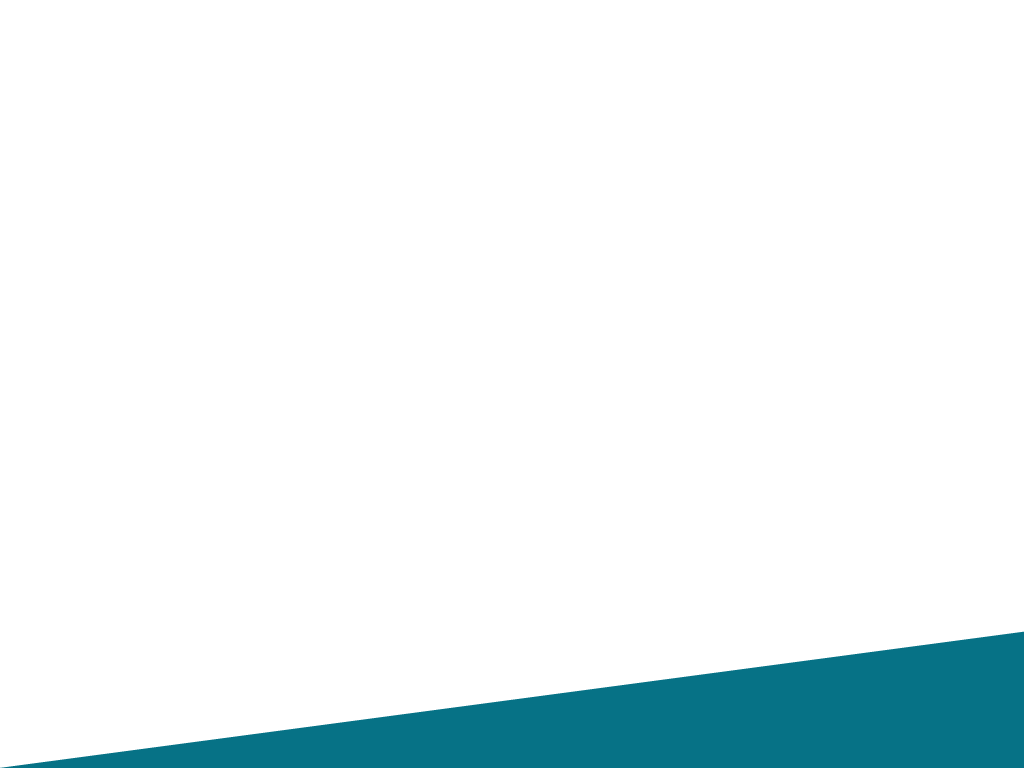 Higher Education Review (HER)
The review team makes judgments on how the
Institution:
  sets and maintains threshold academic standards
  manages the quality of students' learning opportunities 
  enhances its educational provision 
  manages the quality of its public information.
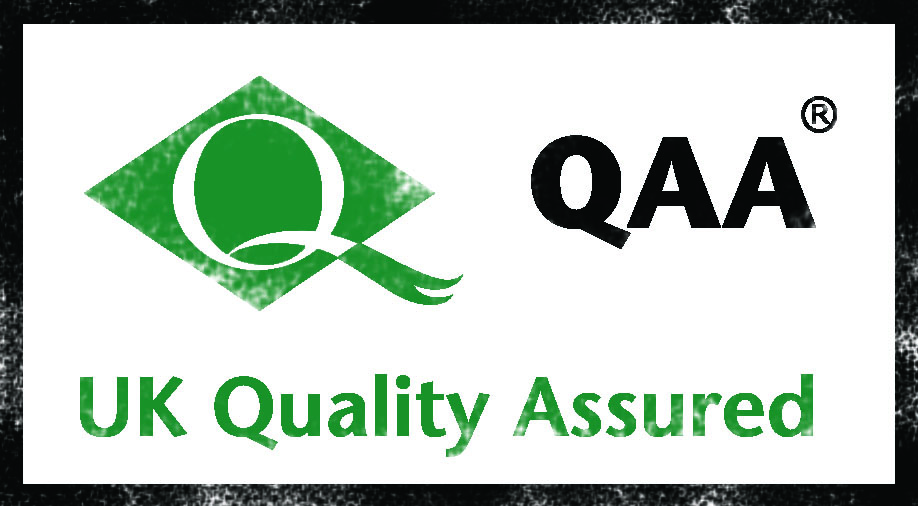 [Speaker Notes: QAA’s most recent TNE review — United Arab Emirates in February 2014, centred on Dubai

Two particular themes for this review:

Looking at the branch campuses model (popular with UK providers operating in the UAE)

Delivery of business administration programmes, including MBA qualifications

We worked closely with Dubai’s Knowledge and Human Development Authority (KHDA):

Formal Memorandum of Understanding 
KHDA representatives participated in a number of visits

Review reports were published in June 2014]
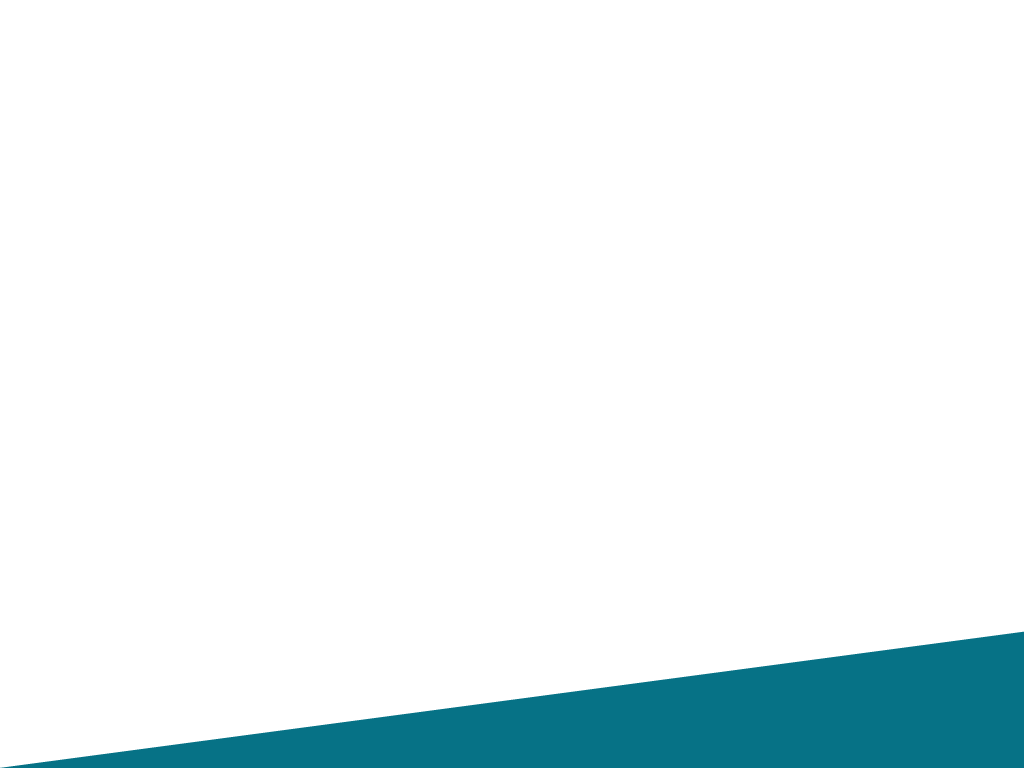 Judgments
Commended
Meets UK expectations
Requires improvement to meet UK expectations
Does not meet UK expectations
[Speaker Notes: QAA’s most recent TNE review — United Arab Emirates in February 2014, centred on Dubai

Two particular themes for this review:

Looking at the branch campuses model (popular with UK providers operating in the UAE)

Delivery of business administration programmes, including MBA qualifications

We worked closely with Dubai’s Knowledge and Human Development Authority (KHDA):

Formal Memorandum of Understanding 
KHDA representatives participated in a number of visits

Review reports were published in June 2014]
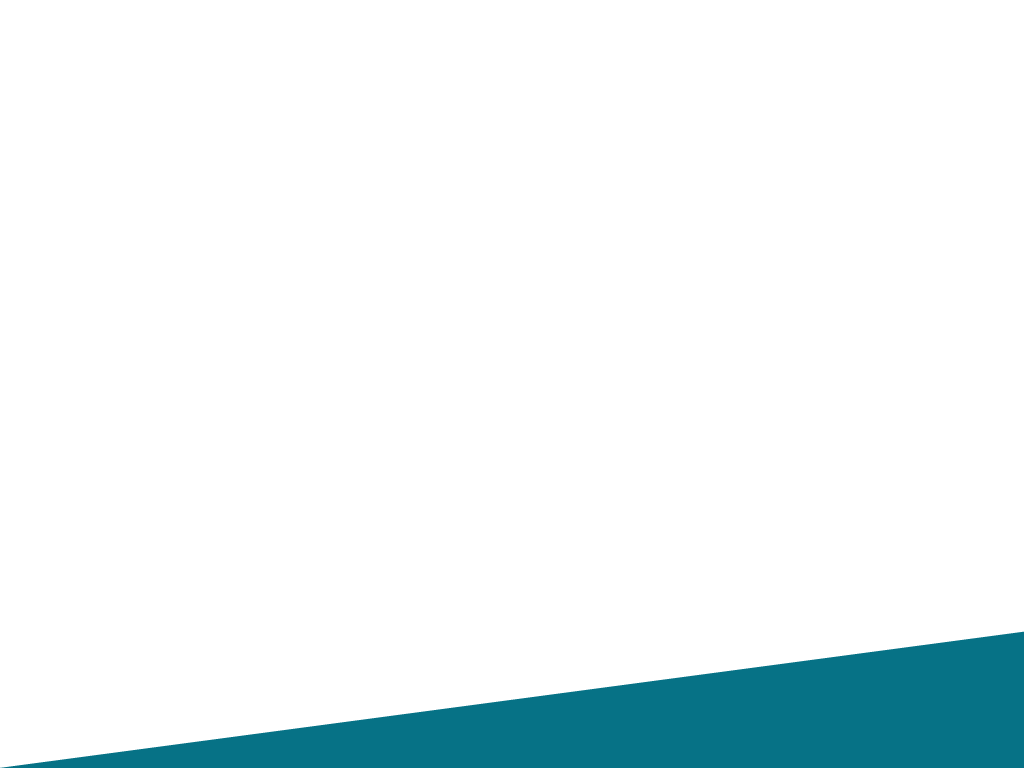 Reports
Aimed at a general readership – information about higher education institutions
More detailed information for the institution – reference to the evidence base
Draft reports checked by the institution
Requires improvement judgments amended following successful implementation of action plans
[Speaker Notes: QAA’s most recent TNE review — United Arab Emirates in February 2014, centred on Dubai

Two particular themes for this review:

Looking at the branch campuses model (popular with UK providers operating in the UAE)

Delivery of business administration programmes, including MBA qualifications

We worked closely with Dubai’s Knowledge and Human Development Authority (KHDA):

Formal Memorandum of Understanding 
KHDA representatives participated in a number of visits

Review reports were published in June 2014]
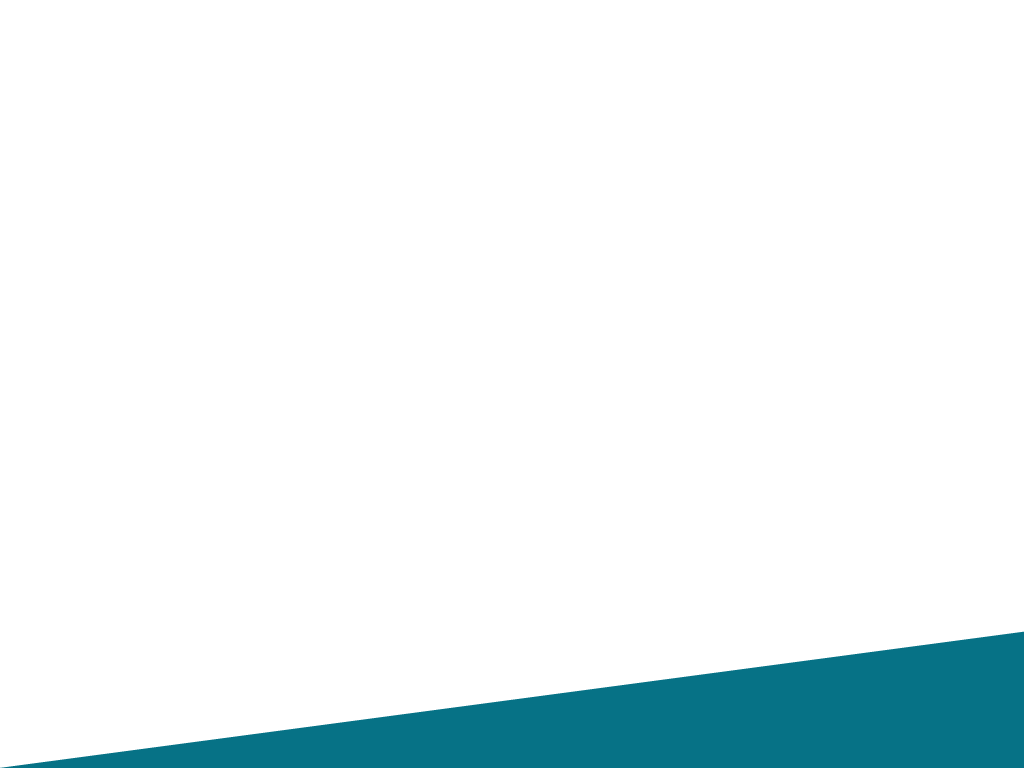 Quality Enhancement
Every student should benefit from the best learning experience possible:

Judgments on institutional strategies for enhancement
Guidance on quality improvement
Highlight and disseminate good practice
Overviews of review findings
Thematic enquiries
[Speaker Notes: QAA’s most recent TNE review — United Arab Emirates in February 2014, centred on Dubai

Two particular themes for this review:

Looking at the branch campuses model (popular with UK providers operating in the UAE)

Delivery of business administration programmes, including MBA qualifications

We worked closely with Dubai’s Knowledge and Human Development Authority (KHDA):

Formal Memorandum of Understanding 
KHDA representatives participated in a number of visits

Review reports were published in June 2014]
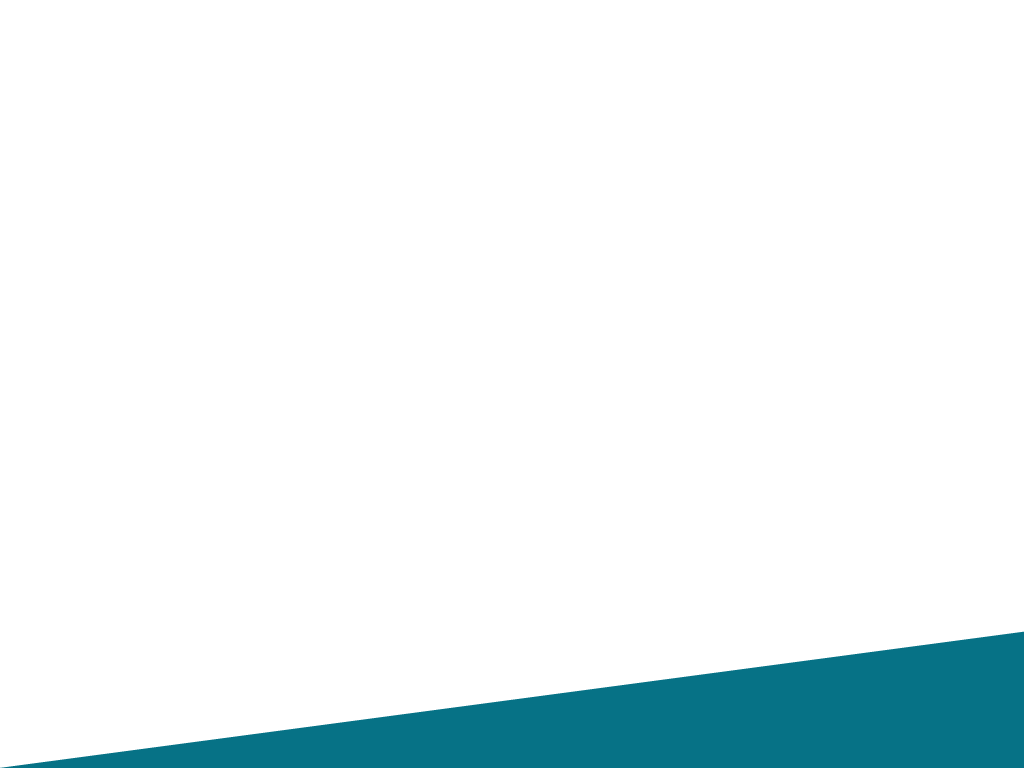 The role of Students in QA
Student Reviewers
Students’ contribution to reviews
Submission to the review team
Meetings with reviewers
Lead student representative
Student feedback 
National Student Survey
Representation and involvement in 
	internal QA
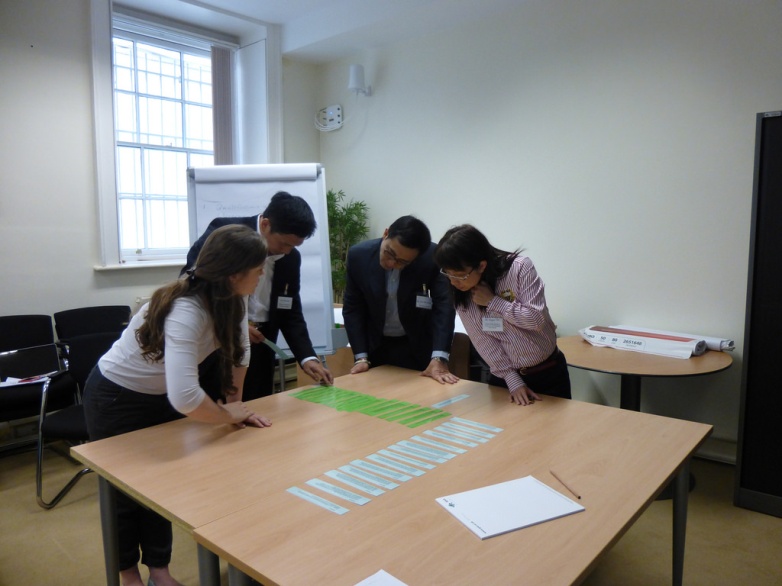 [Speaker Notes: QAA’s most recent TNE review — United Arab Emirates in February 2014, centred on Dubai

Two particular themes for this review:

Looking at the branch campuses model (popular with UK providers operating in the UAE)

Delivery of business administration programmes, including MBA qualifications

We worked closely with Dubai’s Knowledge and Human Development Authority (KHDA):

Formal Memorandum of Understanding 
KHDA representatives participated in a number of visits

Review reports were published in June 2014]
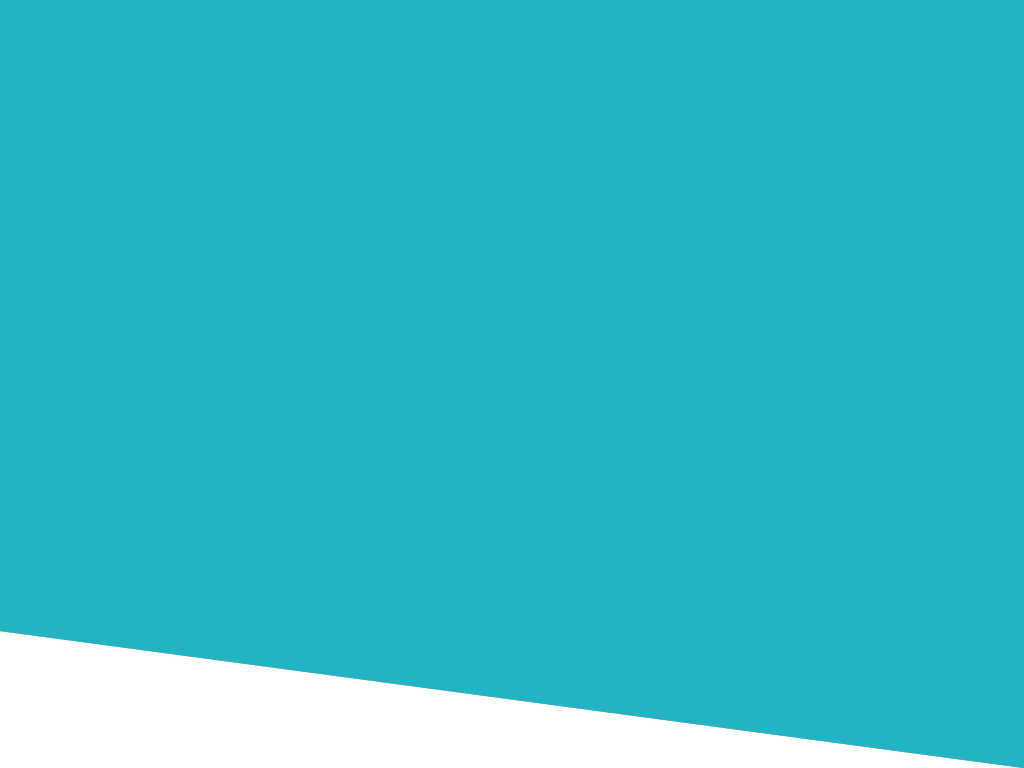 Quality Assurance in Higher Education Institutions

The management and administration of quality
The role of the Academic Community
Processes of internal review
[Speaker Notes: Good afternoon etc

Stephen introduces himself  as the host and says a few words of welcome and outlines the running order (see next slide)]
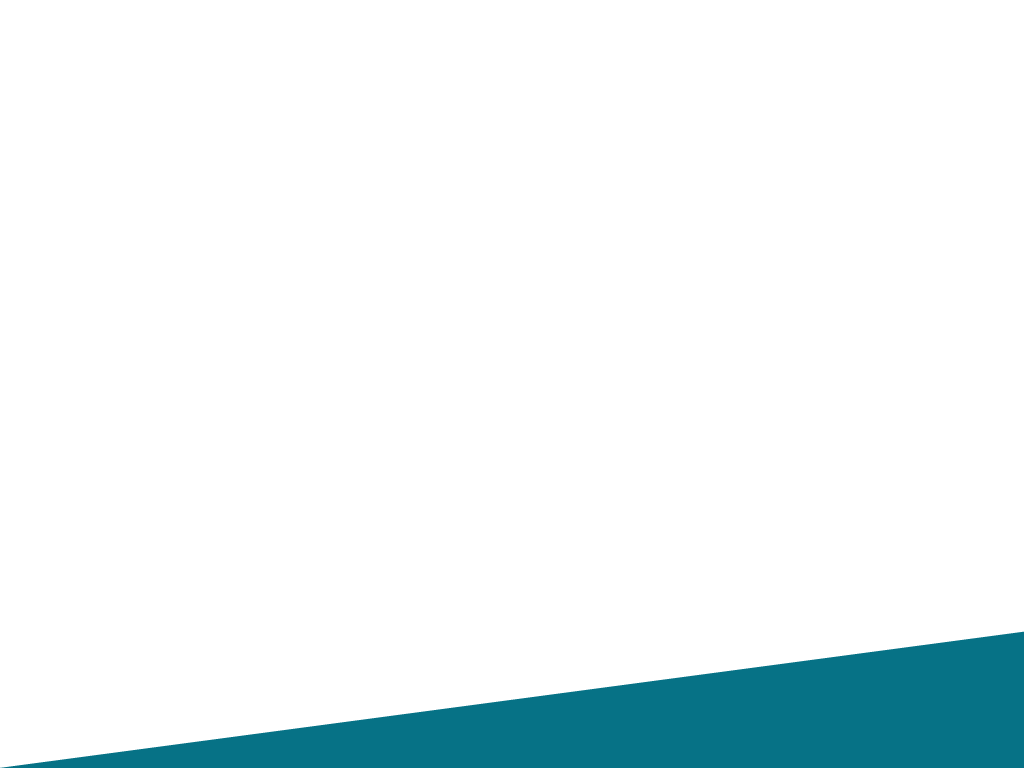 Who is responsible for quality?
Government ministry – funding bodies  
  Quality assurance agencies
  University senior management
  Academic committees
  Faculty administration
  Academic Departments
  Subject disciplines
  Teaching staff
  Students
[Speaker Notes: Note current European project — Quality Assurance of Cross-border Higher Education (QACHE):

	‘Between 1 October 2013 and 31 December 2015, the project will look closely into different ways in which European quality assurance agencies and higher education institutions address the accreditation and quality assurance of the programmes delivered outside their countries.’

Project members: 
ENQA (lead)
European agencies (including QAA)
TEQSA (Australia)
Arab Network for Quality Assurance in Higher Education (ANQAHE)
Asia-Pacific Quality Network (APQN)

Milestone activities include:
Online survey of agencies
Country reports (currently being drafted)
Gathering case studies and good practice
Three regional forums (Europe, Gulf States, Asia)
Final conference

With the final report to European Commission by January 2016]
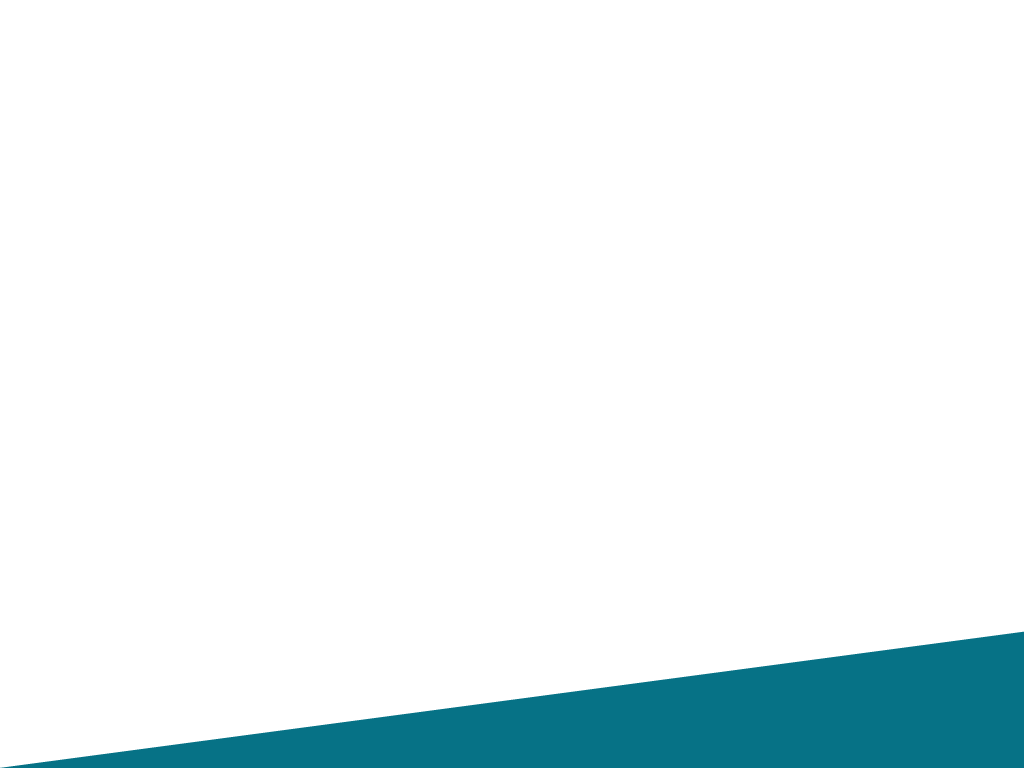 The management of quality
Degree-awarding institutions have the primary responsibility to assure the quality and standards of their academic provision.

Institutional responsibilities:
HE qualifications
Resource allocation
Student experience
Consistency of standards

Departmental responsibilities
Curriculum
Teaching and learning
Assessment
Academic support and guidance
[Speaker Notes: Note current European project — Quality Assurance of Cross-border Higher Education (QACHE):

	‘Between 1 October 2013 and 31 December 2015, the project will look closely into different ways in which European quality assurance agencies and higher education institutions address the accreditation and quality assurance of the programmes delivered outside their countries.’

Project members: 
ENQA (lead)
European agencies (including QAA)
TEQSA (Australia)
Arab Network for Quality Assurance in Higher Education (ANQAHE)
Asia-Pacific Quality Network (APQN)

Milestone activities include:
Online survey of agencies
Country reports (currently being drafted)
Gathering case studies and good practice
Three regional forums (Europe, Gulf States, Asia)
Final conference

With the final report to European Commission by January 2016]
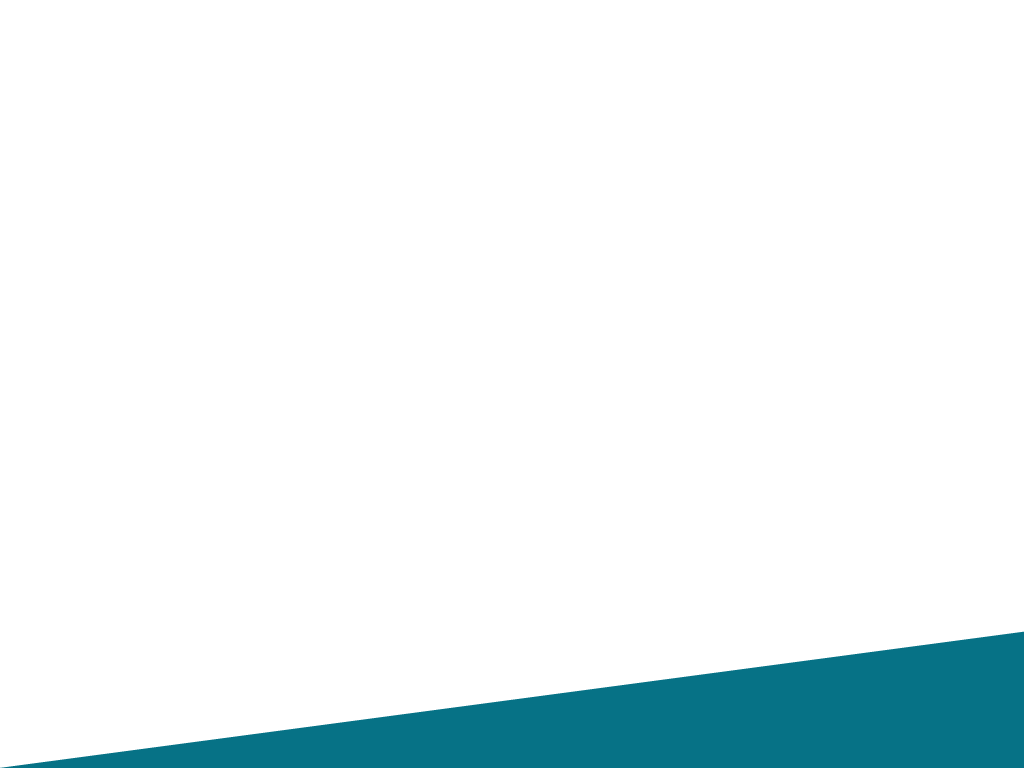 The role of the Academic Community
Involvement of academic staff in governance and management of institutions
Senate or Academic Board
Setting standards
Subject communities – external examiners
Institutional responsibilities – underwriting the value of qualifications
Involvement of professional organisations – fitness for practice
[Speaker Notes: QAA’s most recent TNE review — United Arab Emirates in February 2014, centred on Dubai

Two particular themes for this review:

Looking at the branch campuses model (popular with UK providers operating in the UAE)

Delivery of business administration programmes, including MBA qualifications

We worked closely with Dubai’s Knowledge and Human Development Authority (KHDA):

Formal Memorandum of Understanding 
KHDA representatives participated in a number of visits

Review reports were published in June 2014]
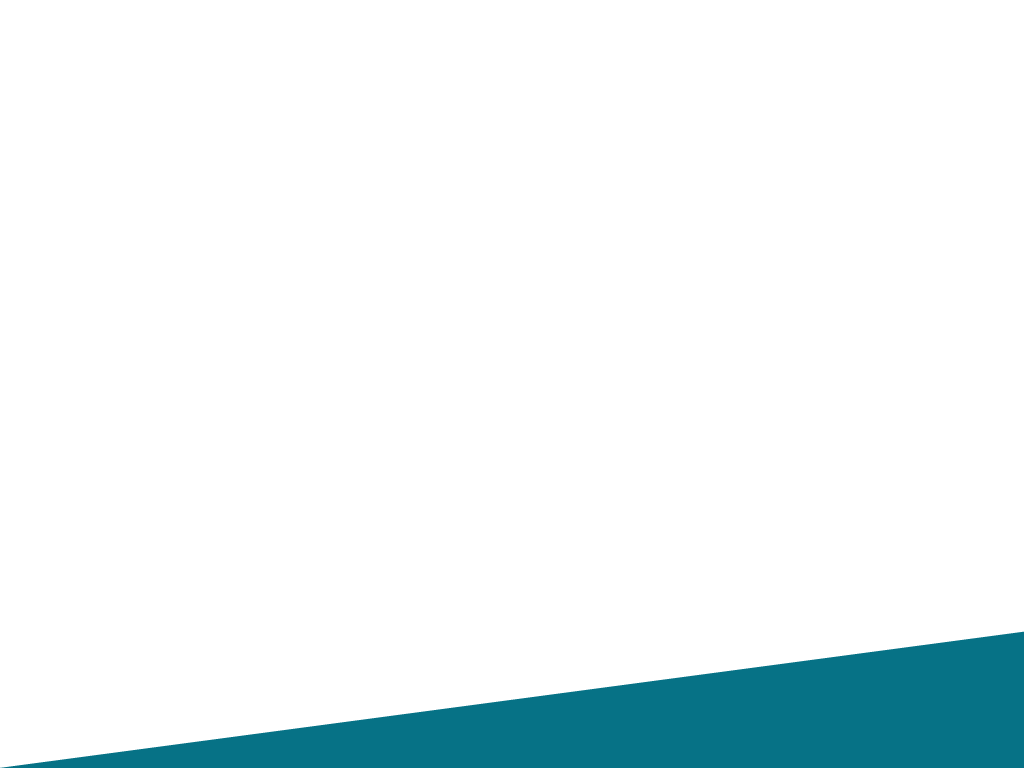 The administration of quality
Reporting arrangements:
	Module       Department        Faculty       University  
Representation at senior level: Pro-Vice Chancellor/Deputy Principal
Role of the Registry
Central Quality Teams
Faculty/Departmental administration
Student Management Information Systems
Committee oversight – Faculty Boards, Academic Standards Committee, Teaching and Learning Committee, Academic Board, Senate
[Speaker Notes: QAA’s most recent TNE review — United Arab Emirates in February 2014, centred on Dubai

Two particular themes for this review:

Looking at the branch campuses model (popular with UK providers operating in the UAE)

Delivery of business administration programmes, including MBA qualifications

We worked closely with Dubai’s Knowledge and Human Development Authority (KHDA):

Formal Memorandum of Understanding 
KHDA representatives participated in a number of visits

Review reports were published in June 2014]
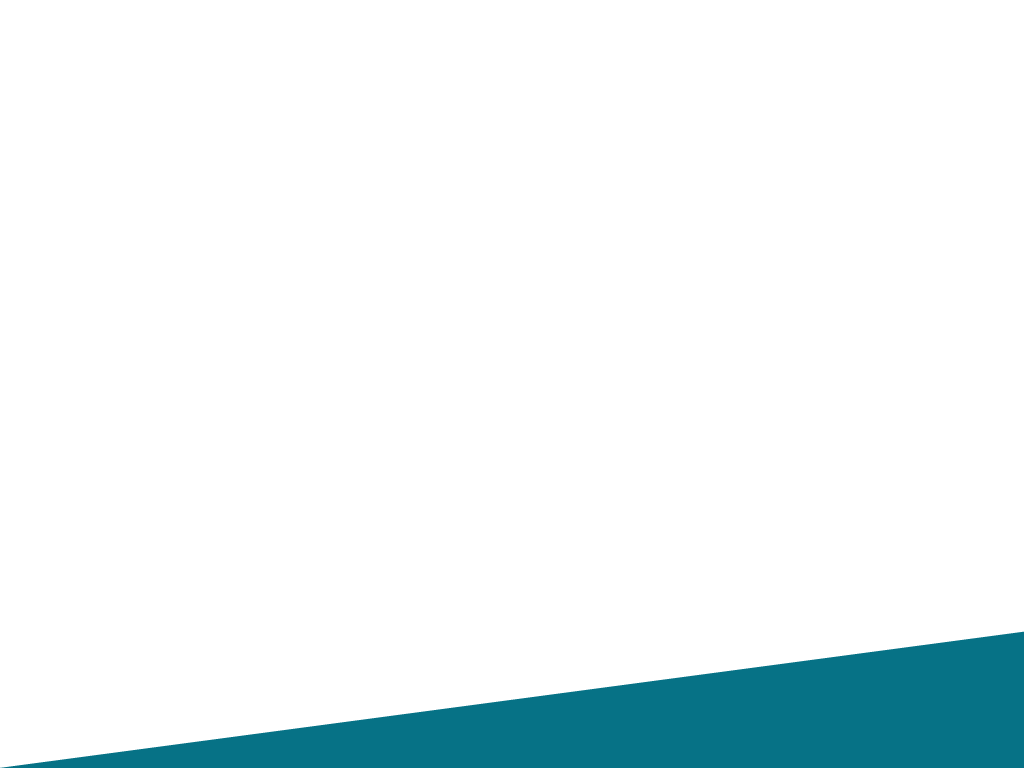 Processes of internal review
Programme approval (accreditation)
Annual monitoring
Periodic review
Student feedback

Committee infrastructure and central oversight
Administration of quality assurance
[Speaker Notes: Note current European project — Quality Assurance of Cross-border Higher Education (QACHE):

	‘Between 1 October 2013 and 31 December 2015, the project will look closely into different ways in which European quality assurance agencies and higher education institutions address the accreditation and quality assurance of the programmes delivered outside their countries.’

Project members: 
ENQA (lead)
European agencies (including QAA)
TEQSA (Australia)
Arab Network for Quality Assurance in Higher Education (ANQAHE)
Asia-Pacific Quality Network (APQN)

Milestone activities include:
Online survey of agencies
Country reports (currently being drafted)
Gathering case studies and good practice
Three regional forums (Europe, Gulf States, Asia)
Final conference

With the final report to European Commission by January 2016]
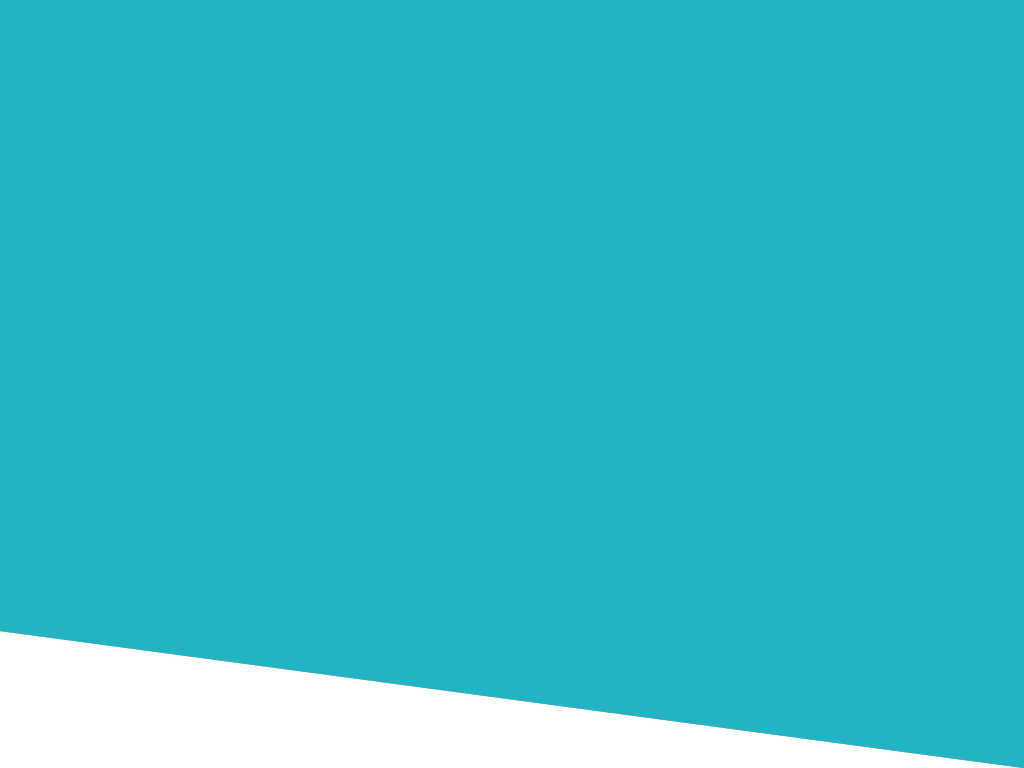 Assessing Excellence in Research and Teaching

The Research Excellence Framework
The quality of teaching
[Speaker Notes: Good afternoon etc

Stephen introduces himself  as the host and says a few words of welcome and outlines the running order (see next slide)]
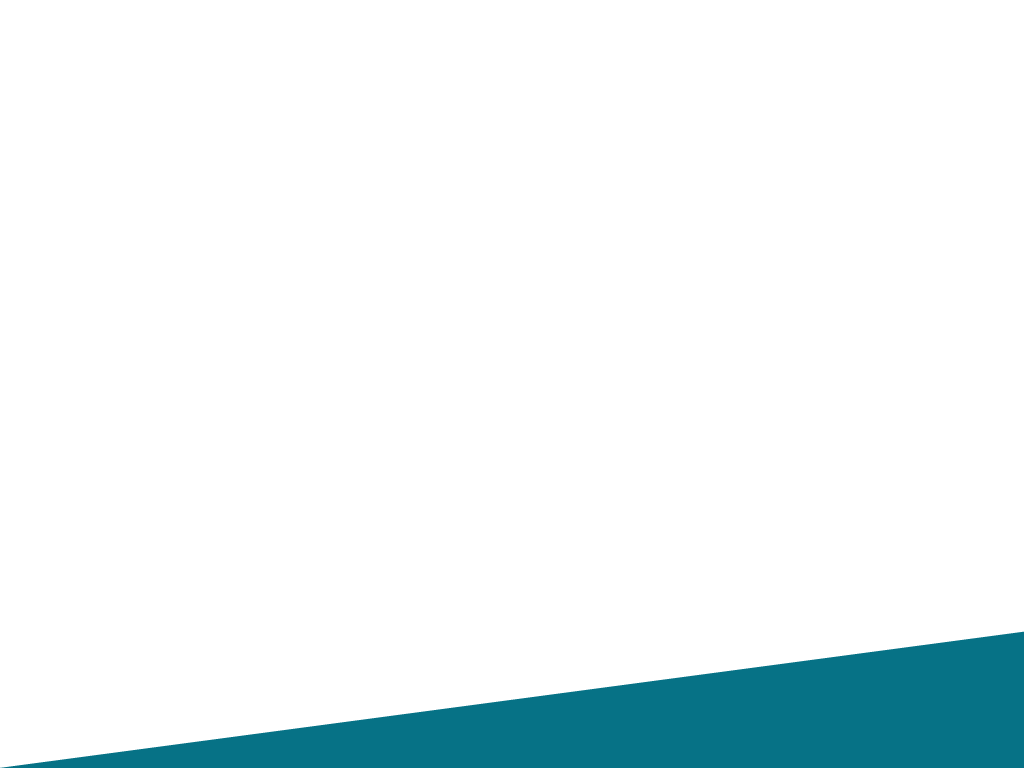 Research Excellence Framework
A peer-review system for assessing the quality of research in UK higher education institutions, by subject areas, and for making decisions about research funding.
Criteria:
4 Star: World-leading research
3 Star: Internationally excellent
2 Star: Internationally recognised
1 Star: Nationally recognised
0 Star: below national standards
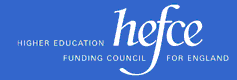 [Speaker Notes: Note current European project — Quality Assurance of Cross-border Higher Education (QACHE):

	‘Between 1 October 2013 and 31 December 2015, the project will look closely into different ways in which European quality assurance agencies and higher education institutions address the accreditation and quality assurance of the programmes delivered outside their countries.’

Project members: 
ENQA (lead)
European agencies (including QAA)
TEQSA (Australia)
Arab Network for Quality Assurance in Higher Education (ANQAHE)
Asia-Pacific Quality Network (APQN)

Milestone activities include:
Online survey of agencies
Country reports (currently being drafted)
Gathering case studies and good practice
Three regional forums (Europe, Gulf States, Asia)
Final conference

With the final report to European Commission by January 2016]
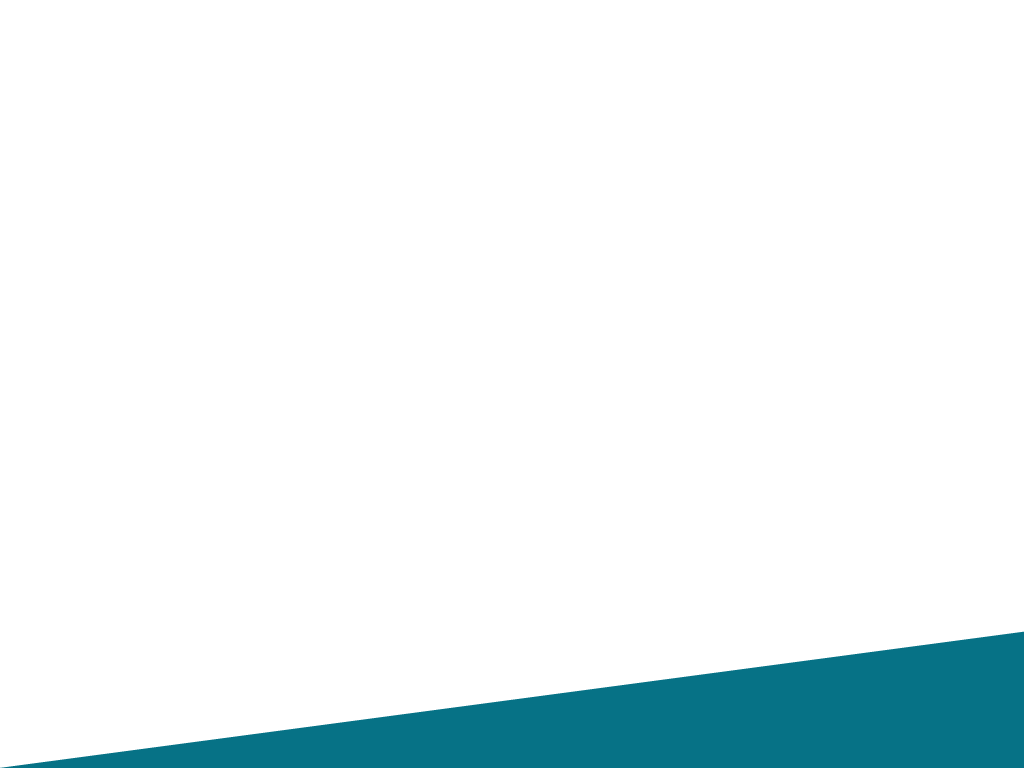 The Environment for Research
Research facilities, infrastructure and resources
A ‘culture’ of research:
‘A critical mass of research staff and students, representing a viable research community’ (DBIS 2015)
Development of research methods
Support for participation in research networks
Conferences and seminars
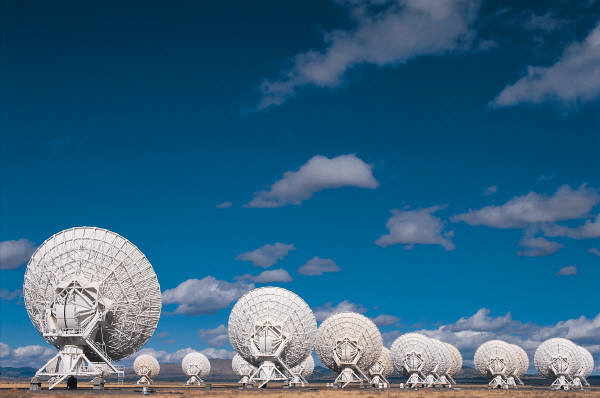 [Speaker Notes: QAA’s most recent TNE review — United Arab Emirates in February 2014, centred on Dubai

Two particular themes for this review:

Looking at the branch campuses model (popular with UK providers operating in the UAE)

Delivery of business administration programmes, including MBA qualifications

We worked closely with Dubai’s Knowledge and Human Development Authority (KHDA):

Formal Memorandum of Understanding 
KHDA representatives participated in a number of visits

Review reports were published in June 2014]
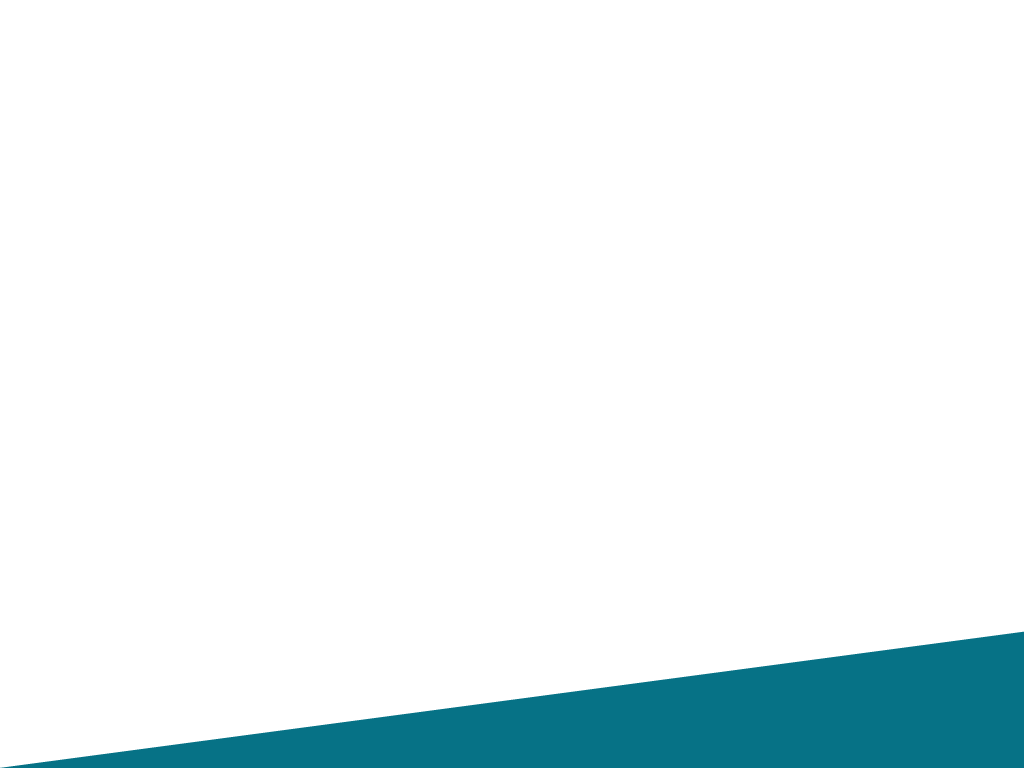 Support for Research Students
Supervision arrangements
Supervision teams
Expertise and experience
Availability and regular contact
Monitoring student progress
Review mechanisms
Feedback and guidance
Professional development opportunities
Teaching experience
Links with industry/employers
[Speaker Notes: QAA’s most recent TNE review — United Arab Emirates in February 2014, centred on Dubai

Two particular themes for this review:

Looking at the branch campuses model (popular with UK providers operating in the UAE)

Delivery of business administration programmes, including MBA qualifications

We worked closely with Dubai’s Knowledge and Human Development Authority (KHDA):

Formal Memorandum of Understanding 
KHDA representatives participated in a number of visits

Review reports were published in June 2014]
Assessing the quality of teaching
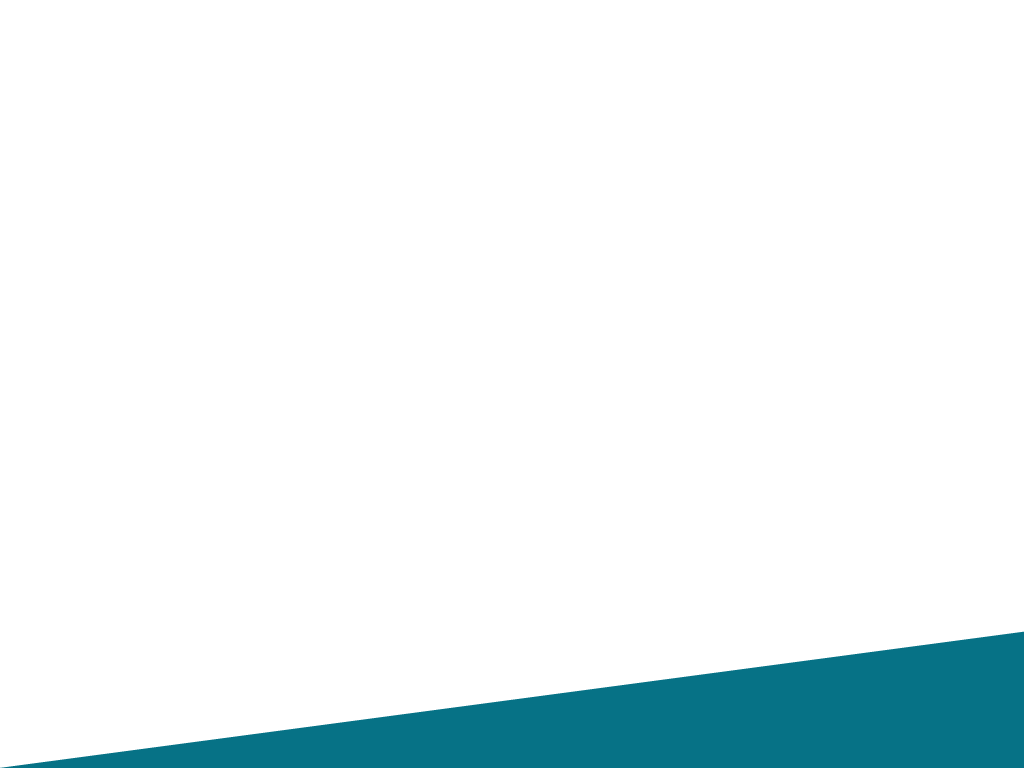 Student performance and achievement
Student evaluation and satisfaction 
Peer observation and support
External review
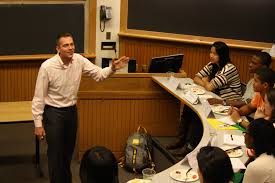 [Speaker Notes: QAA’s most recent TNE review — United Arab Emirates in February 2014, centred on Dubai

Two particular themes for this review:

Looking at the branch campuses model (popular with UK providers operating in the UAE)

Delivery of business administration programmes, including MBA qualifications

We worked closely with Dubai’s Knowledge and Human Development Authority (KHDA):

Formal Memorandum of Understanding 
KHDA representatives participated in a number of visits

Review reports were published in June 2014]
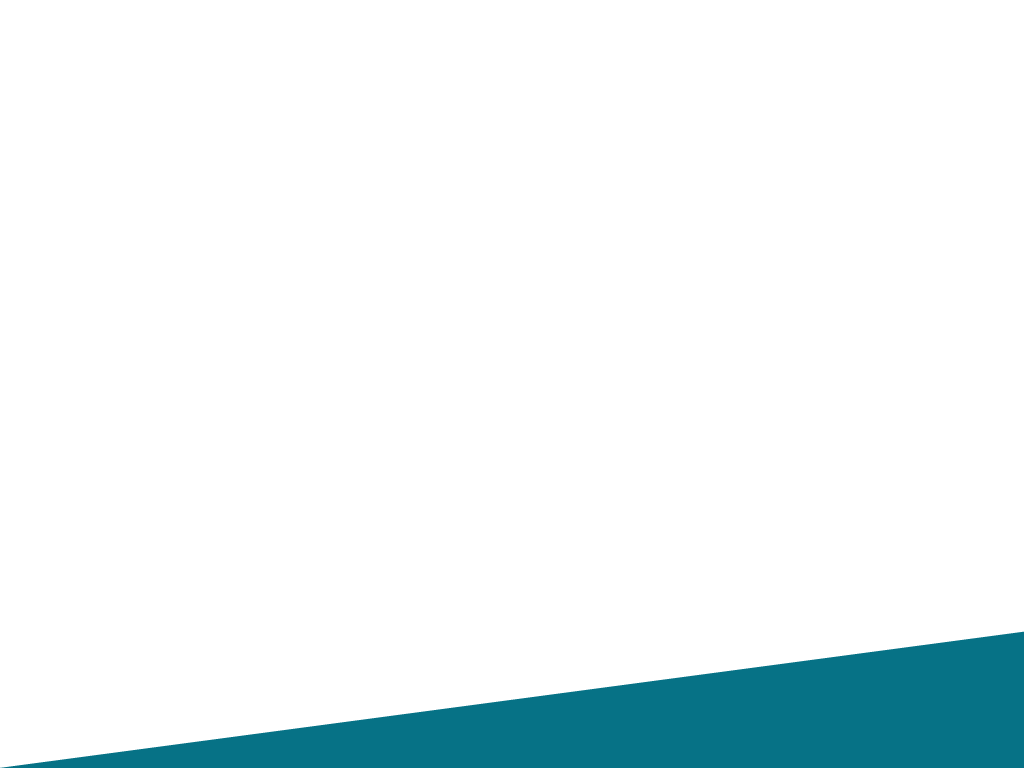 Professional development of staff
Teaching qualifications
Staff development and teaching methods
Recognition of high quality teaching and learning
The UK Higher Education Academy
www.heacademy.ac.uk
UK Professional Standards Framework
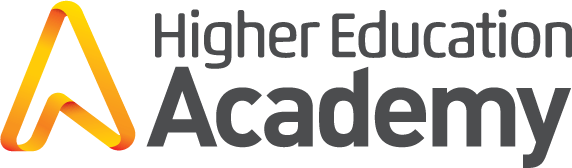 [Speaker Notes: QAA’s most recent TNE review — United Arab Emirates in February 2014, centred on Dubai

Two particular themes for this review:

Looking at the branch campuses model (popular with UK providers operating in the UAE)

Delivery of business administration programmes, including MBA qualifications

We worked closely with Dubai’s Knowledge and Human Development Authority (KHDA):

Formal Memorandum of Understanding 
KHDA representatives participated in a number of visits

Review reports were published in June 2014]
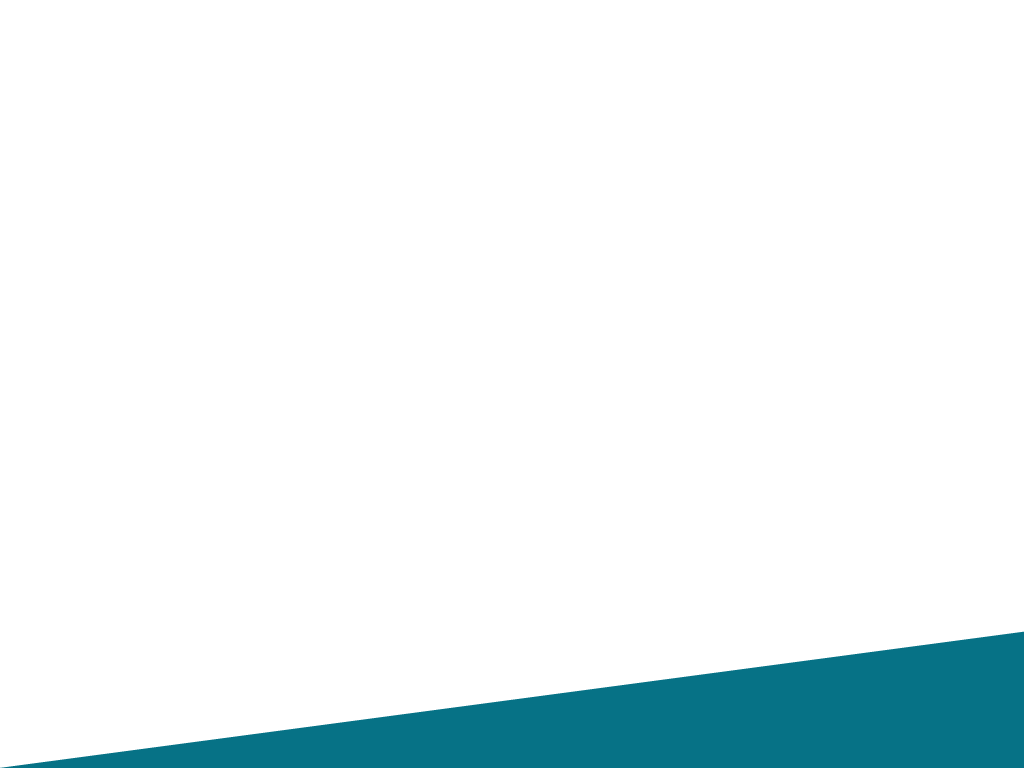 A Framework for Teaching Excellence
Government Green Paper
‘Fulfilling our Potential: Teaching Excellence, Social Mobility and Student Choice’
Link to student fees – meeting expectations
Driving-up teaching standards
Use of metrics
Student satisfaction
Employment destinations
Retention and continuation
Student outcomes and learning gain
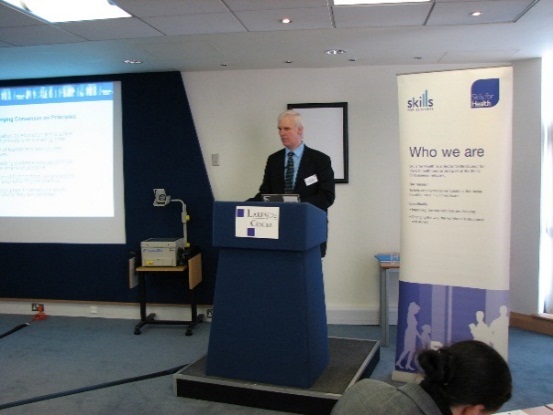 [Speaker Notes: QAA’s most recent TNE review — United Arab Emirates in February 2014, centred on Dubai

Two particular themes for this review:

Looking at the branch campuses model (popular with UK providers operating in the UAE)

Delivery of business administration programmes, including MBA qualifications

We worked closely with Dubai’s Knowledge and Human Development Authority (KHDA):

Formal Memorandum of Understanding 
KHDA representatives participated in a number of visits

Review reports were published in June 2014]
Dr Stephen Jackson
On behalf of the
Quality Assurance Agency for Higher Education, UK
@QAAtweets

qaa.ac.uk
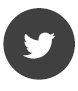 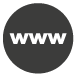 Registered charity numbers 1062746 and SC037786
[Speaker Notes: Thank you]